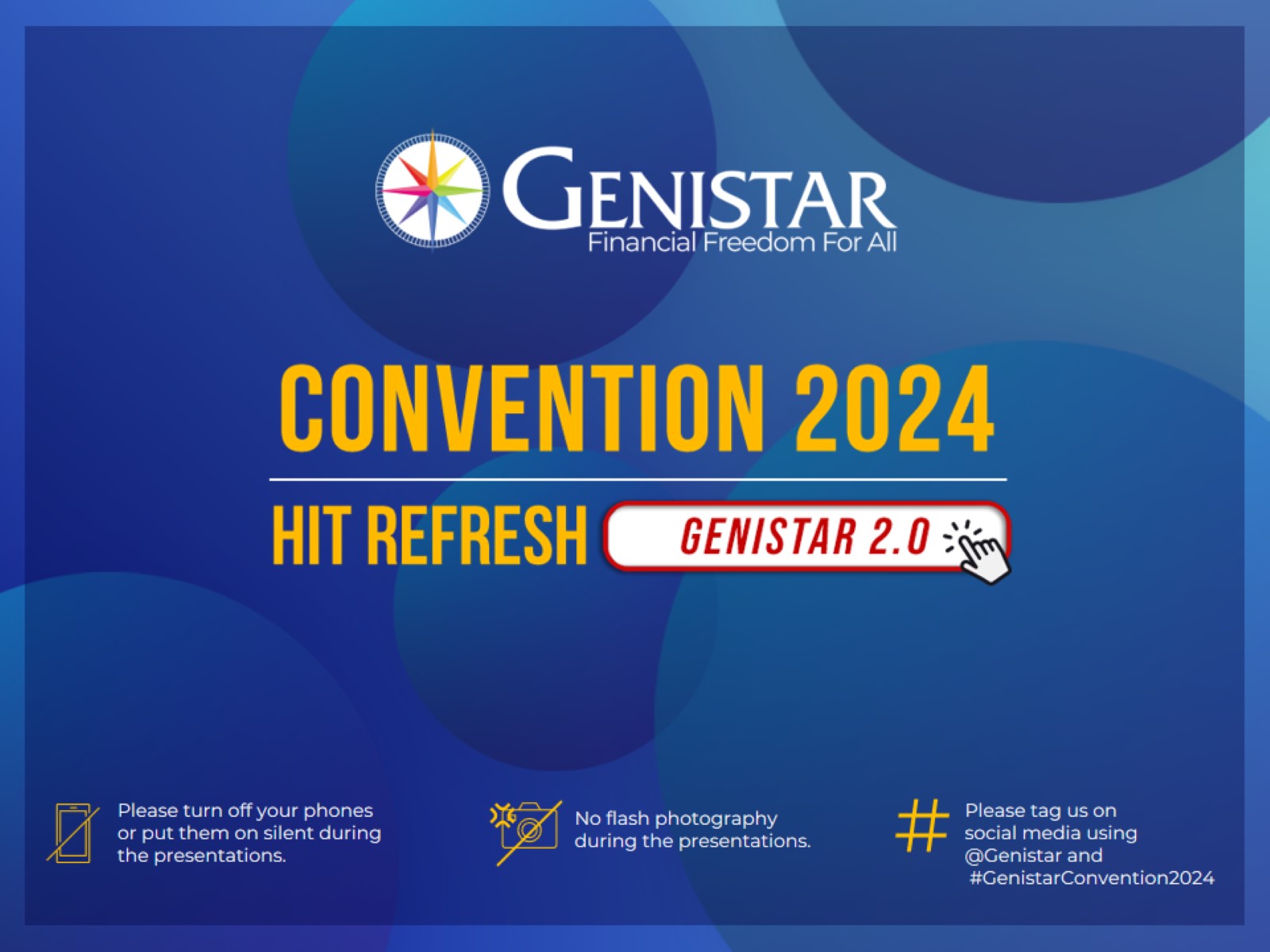 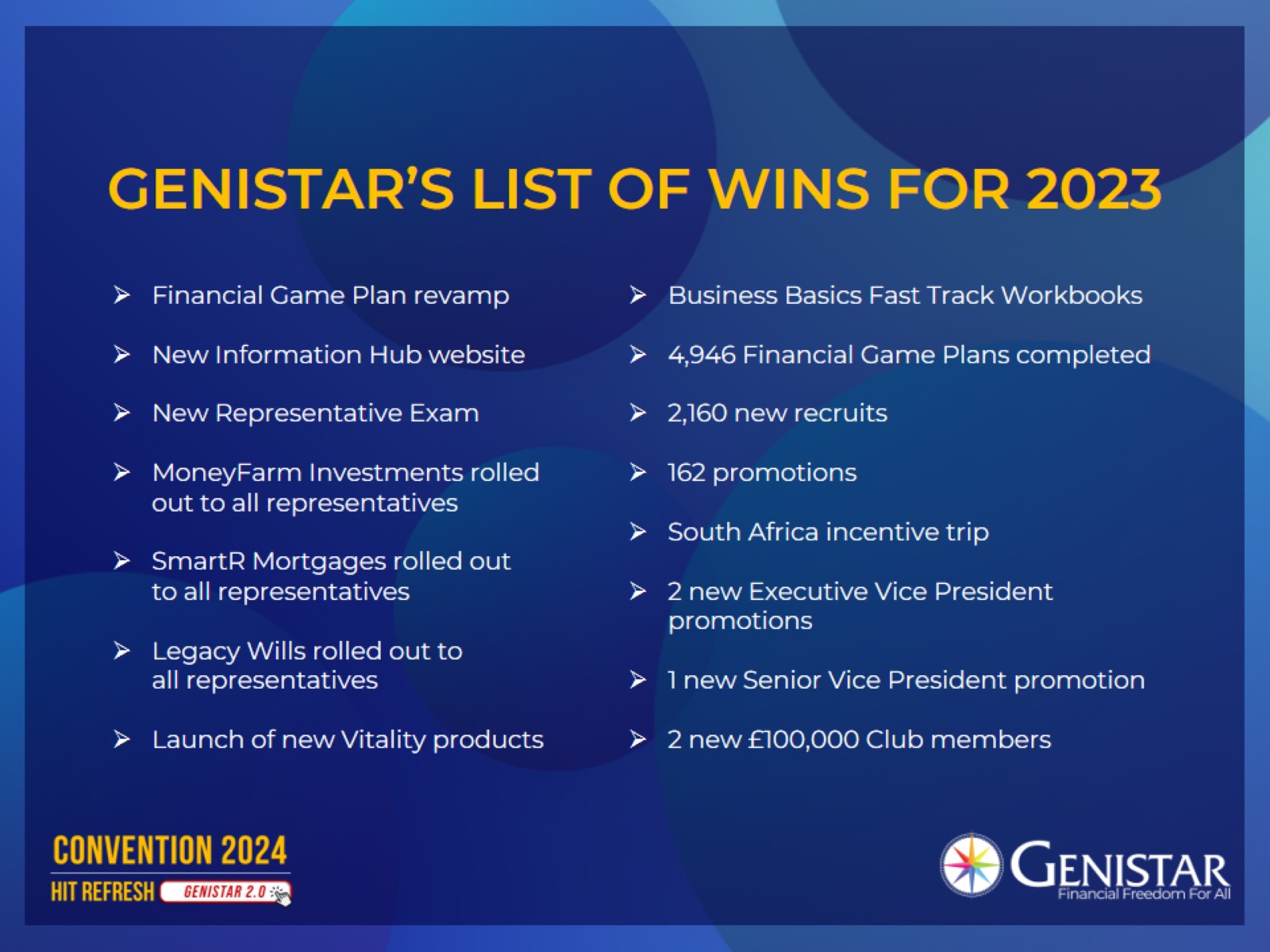 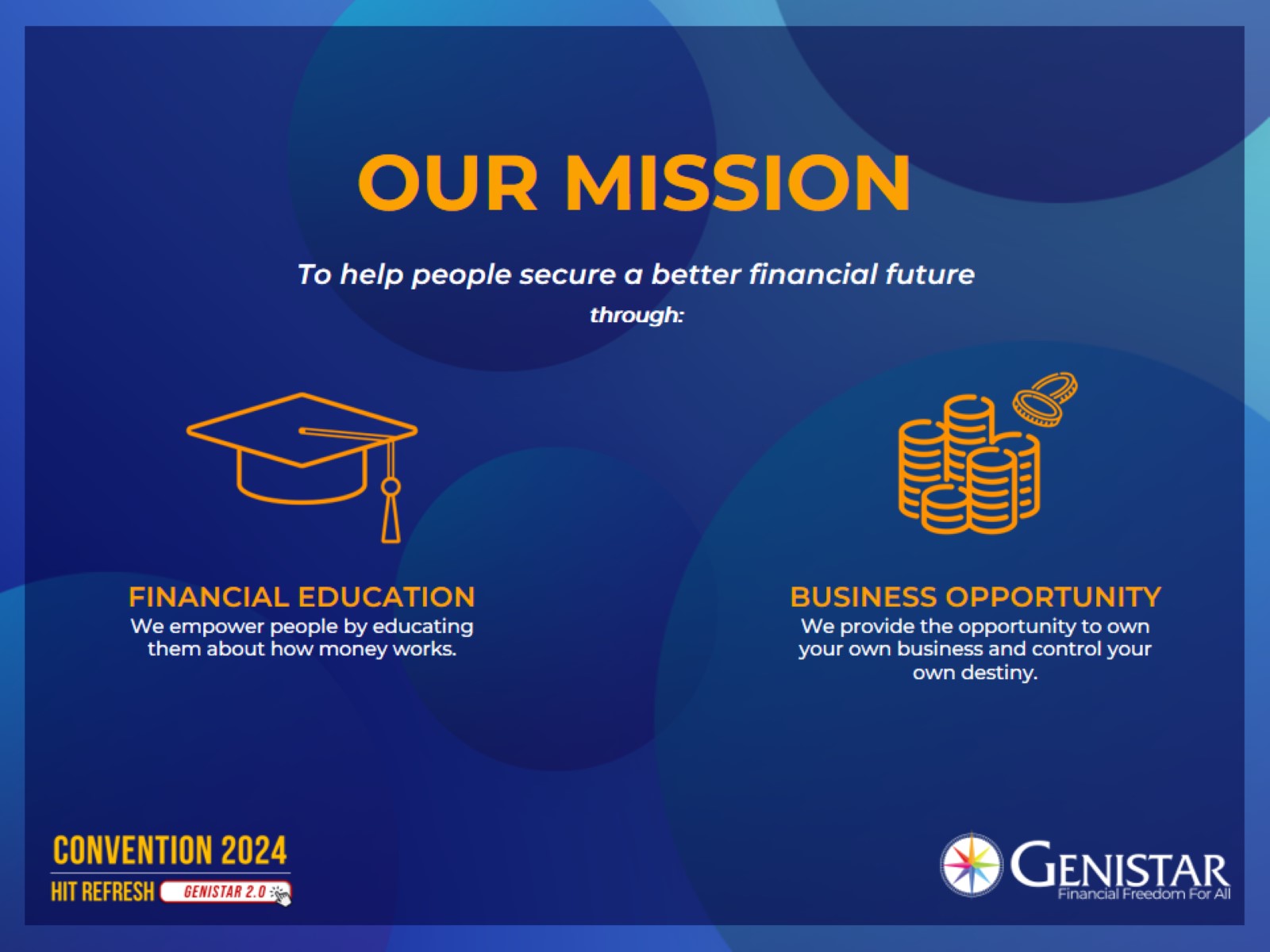 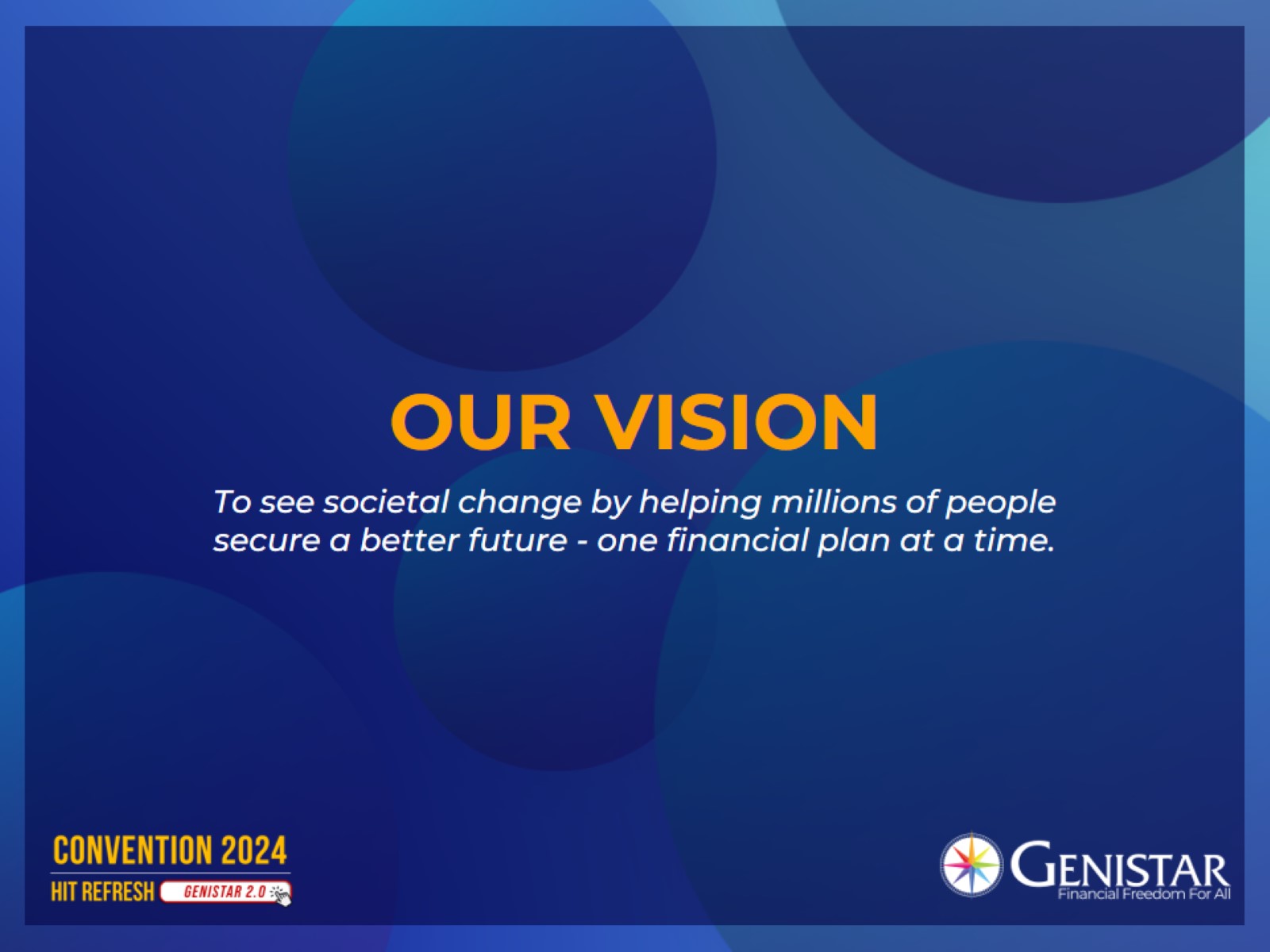 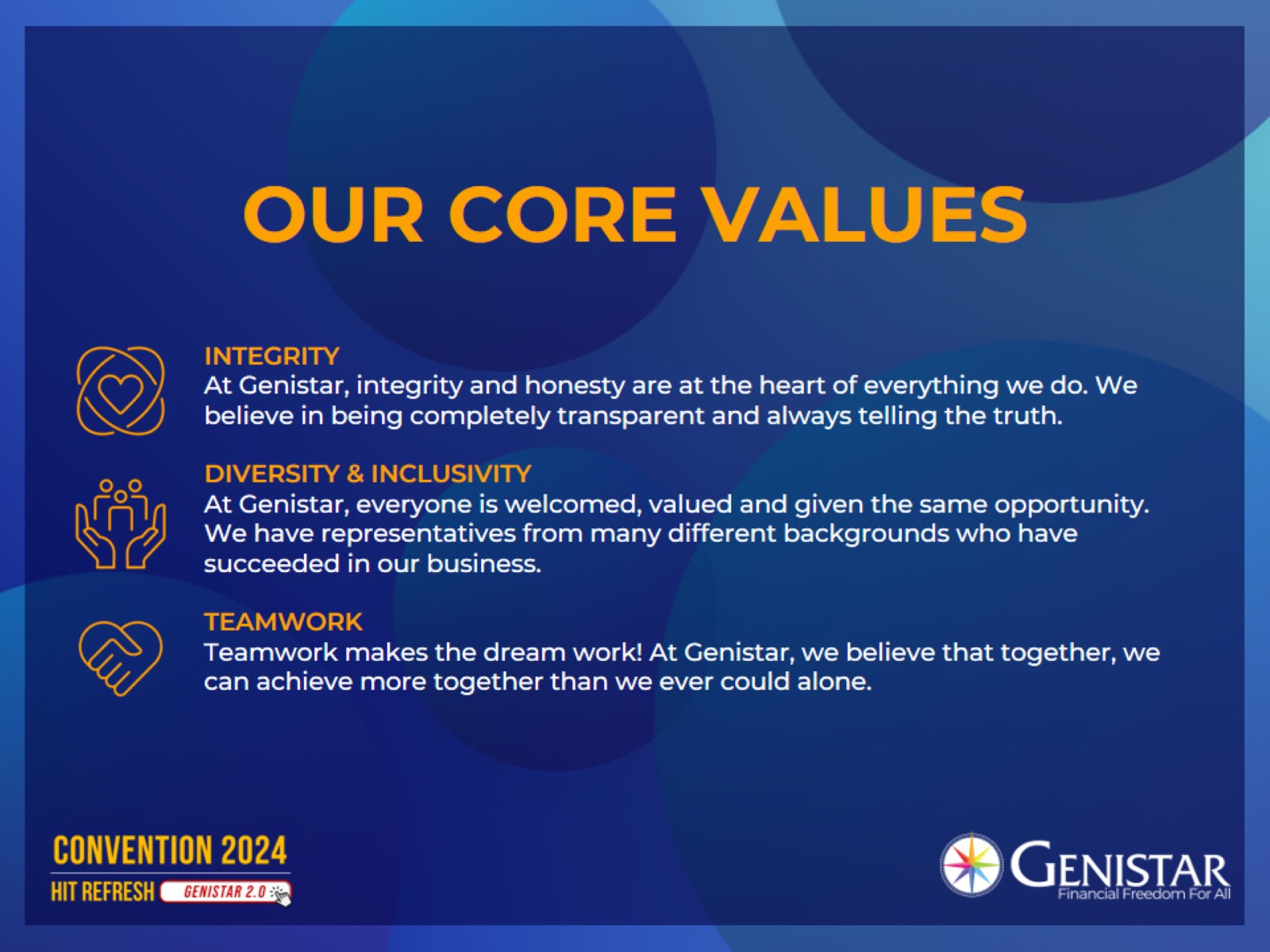 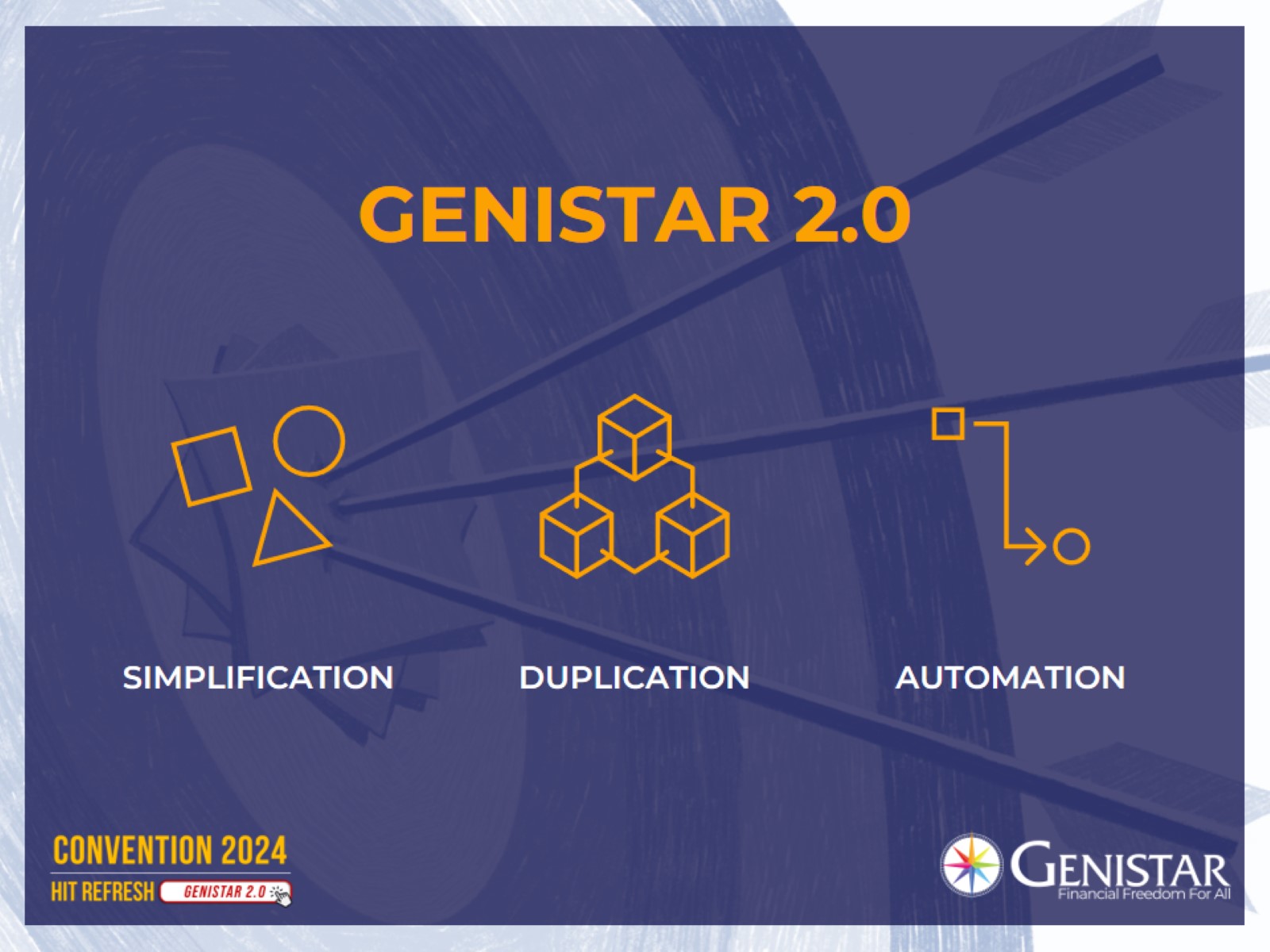 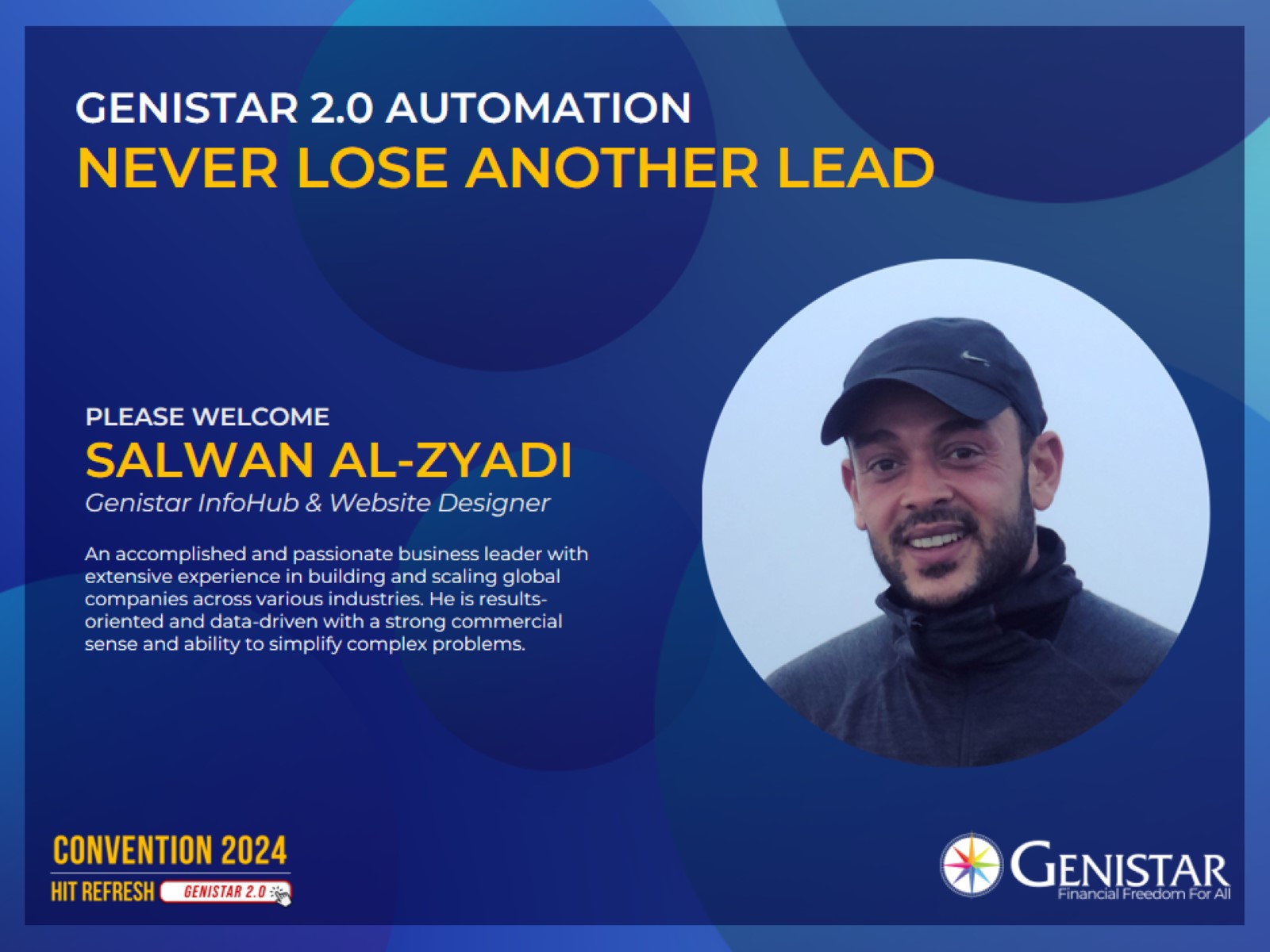 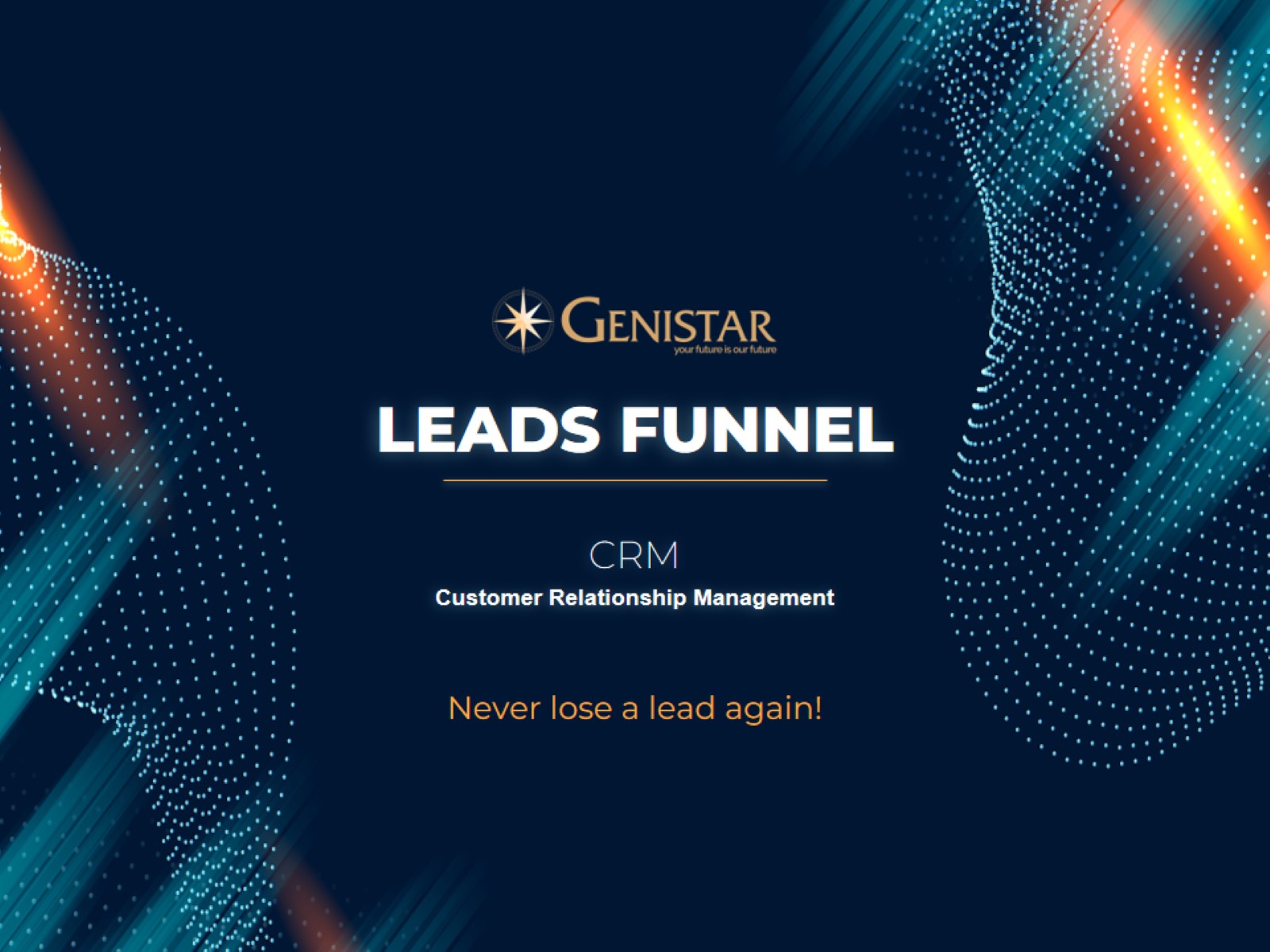 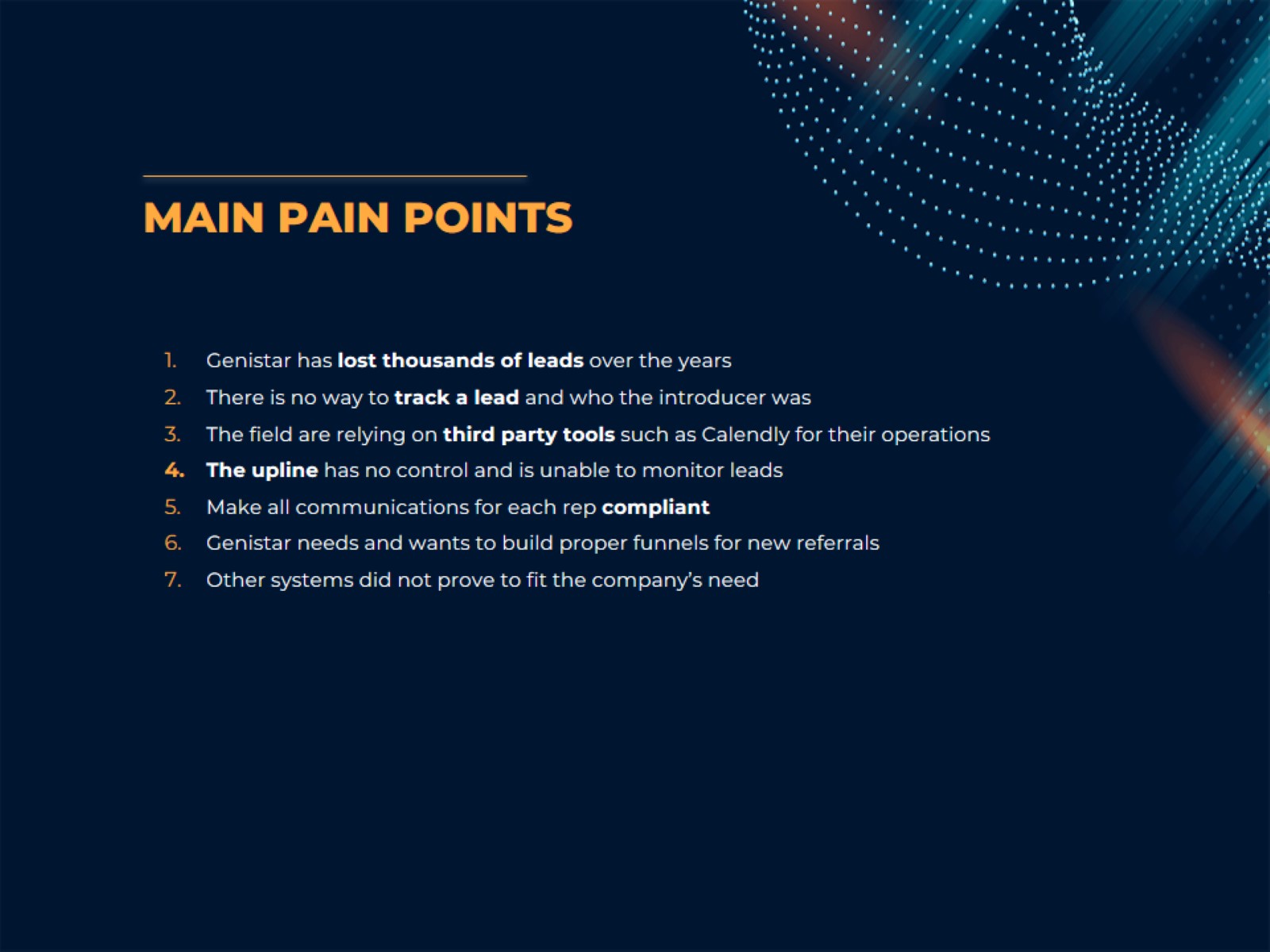 MAIN PAIN POINTS
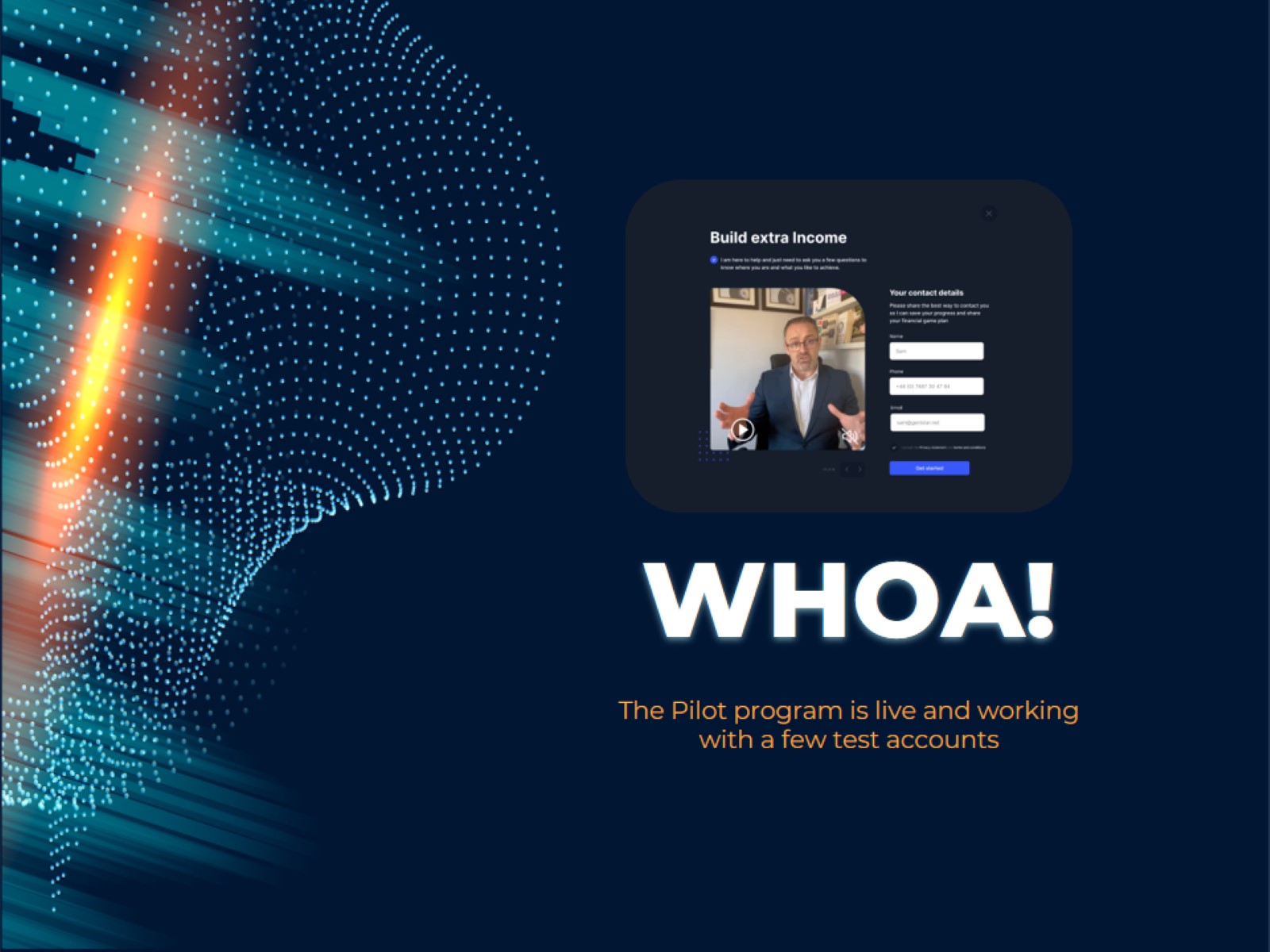 WHOA!
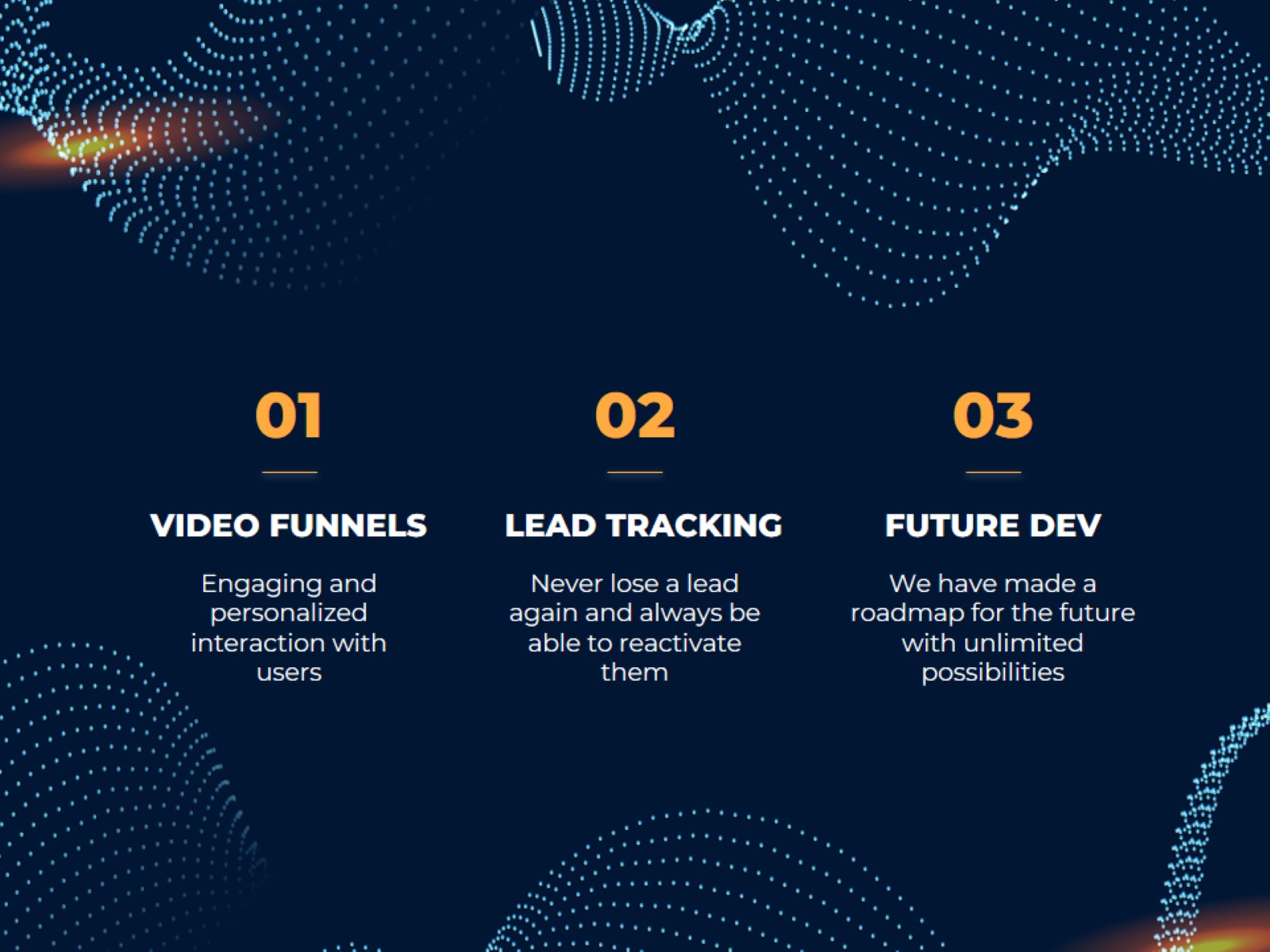 01
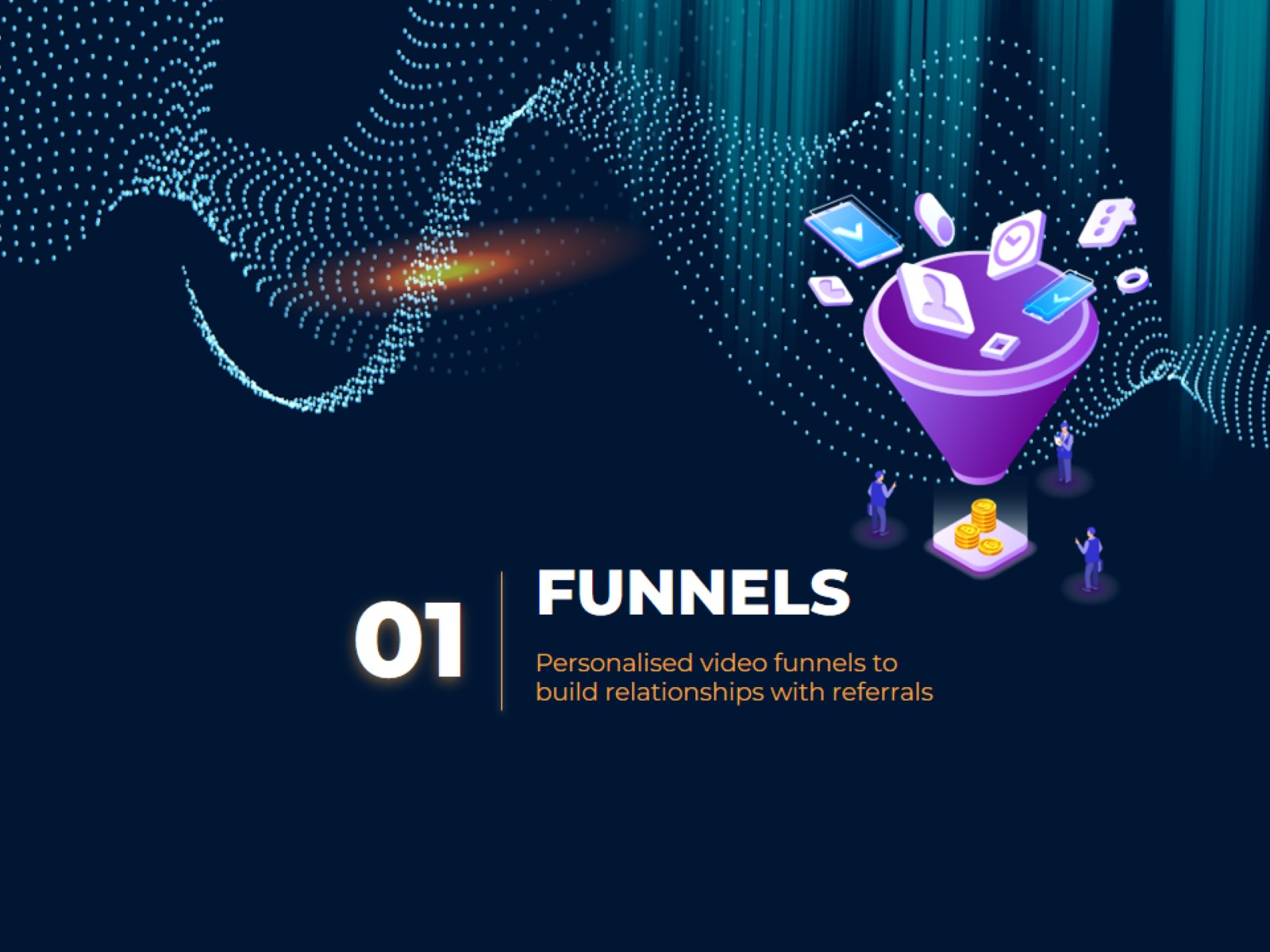 FUNNELS
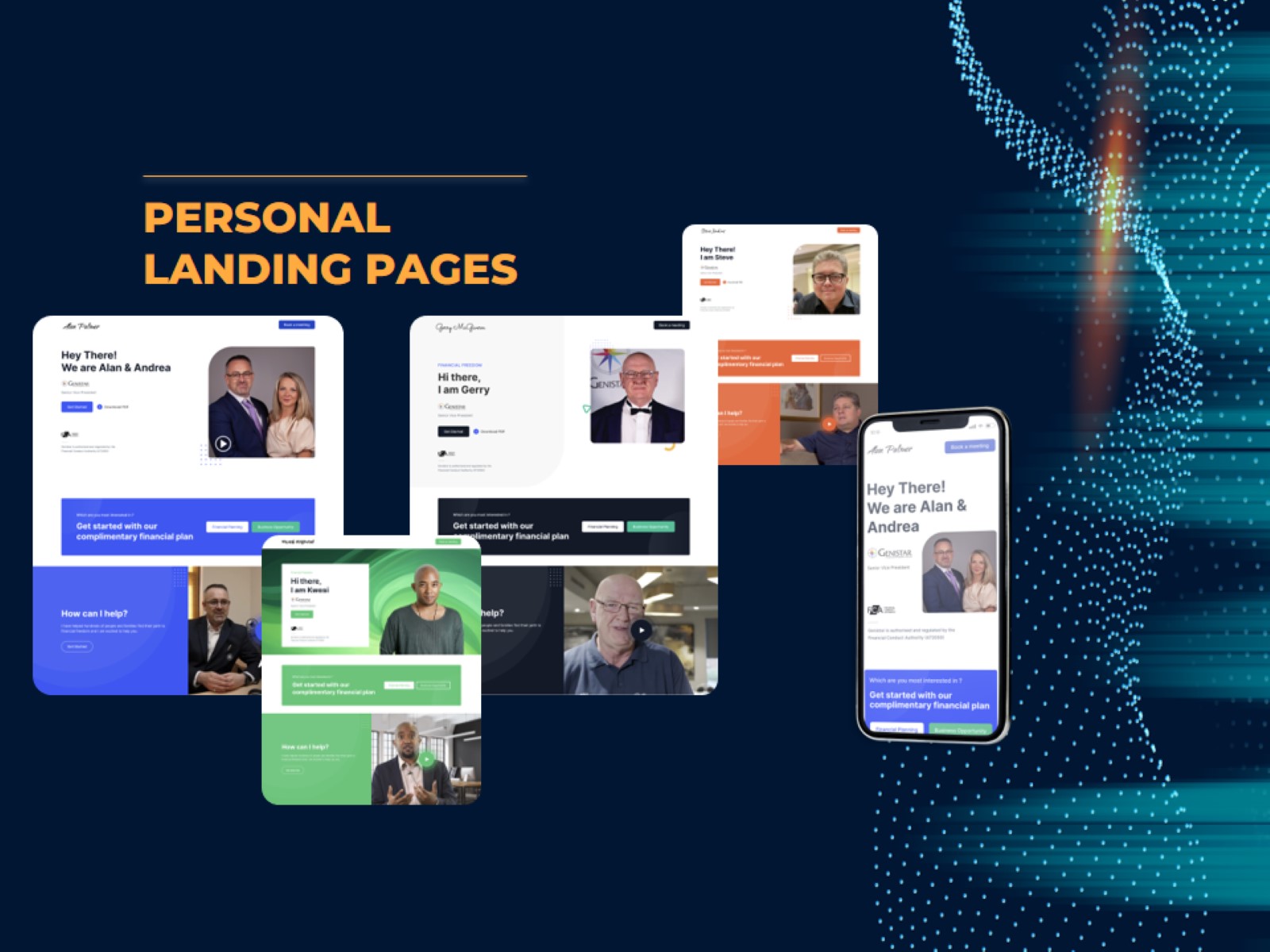 PERSONAL
LANDING PAGES
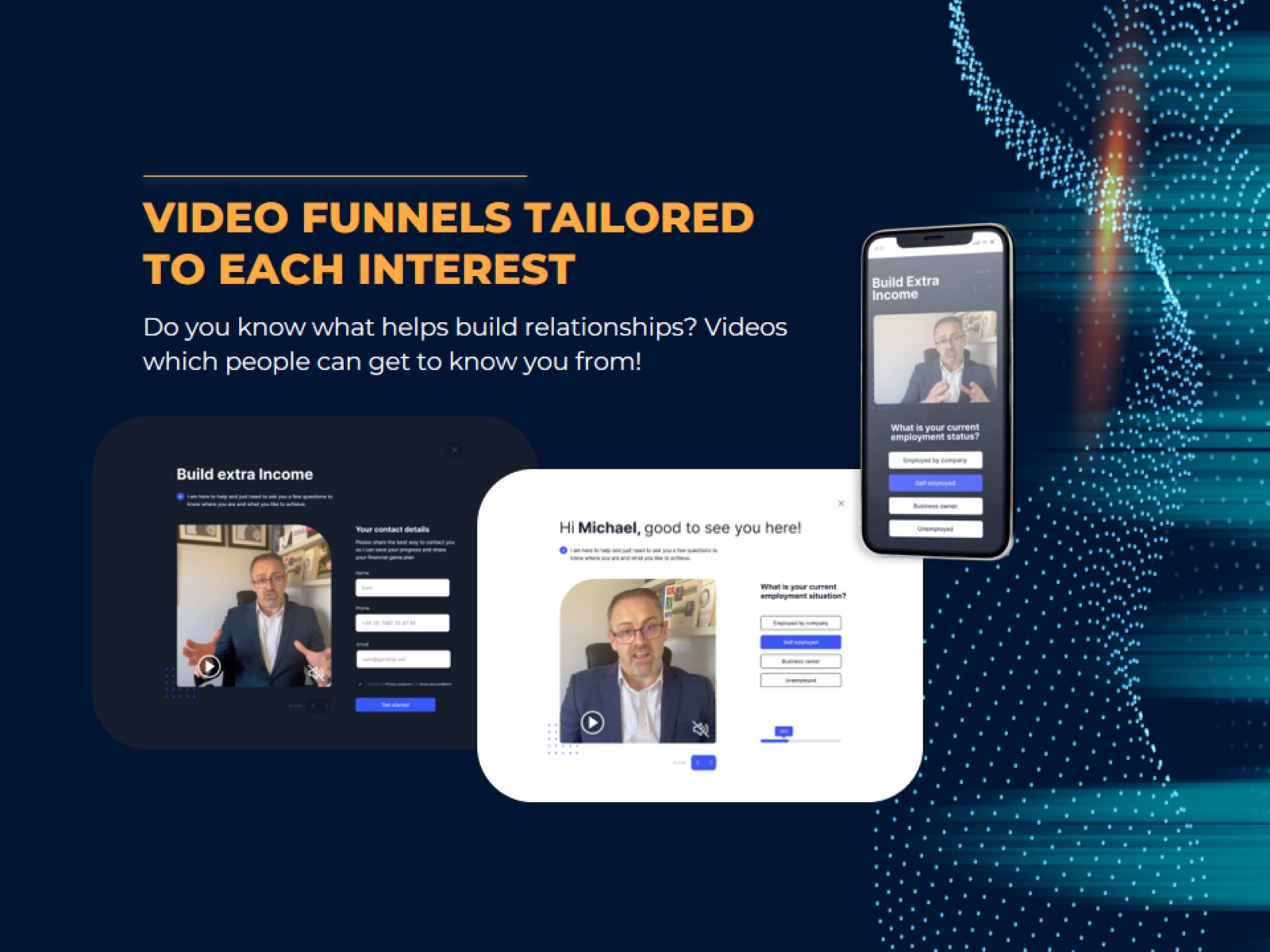 VIDEO FUNNELS TAILORED TO EACH INTEREST
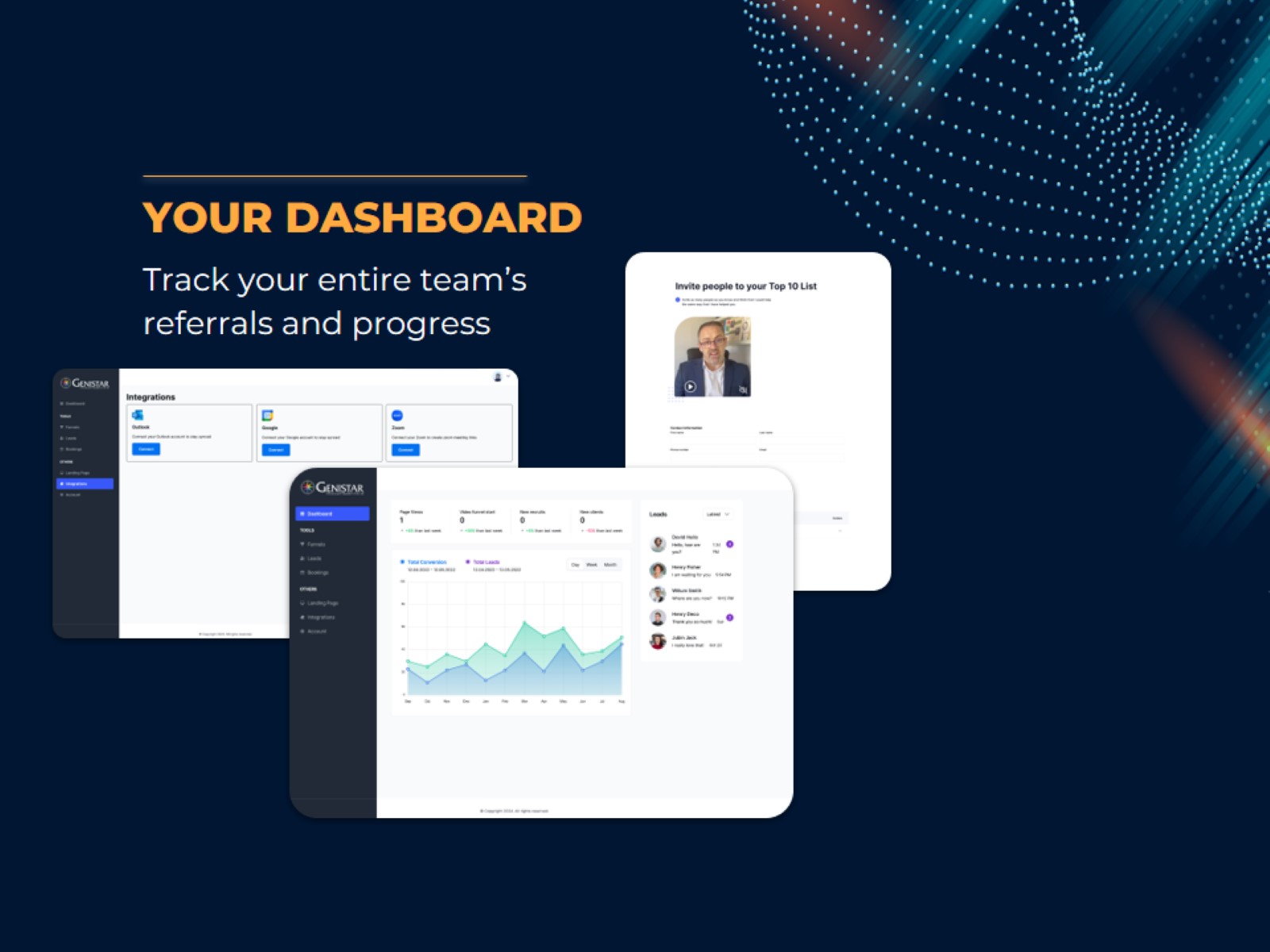 YOUR DASHBOARD
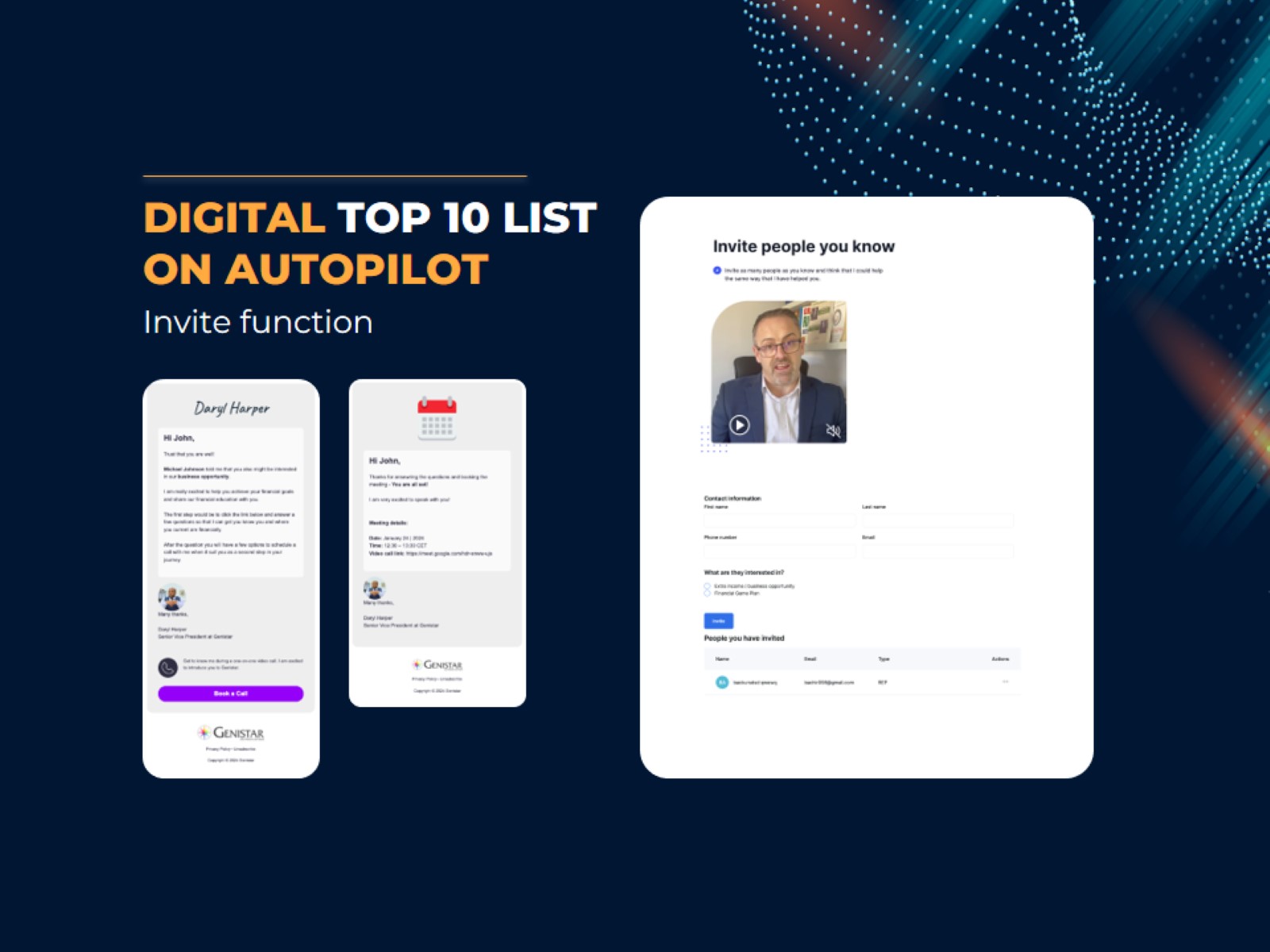 DIGITAL TOP 10 LIST
ON AUTOPILOT
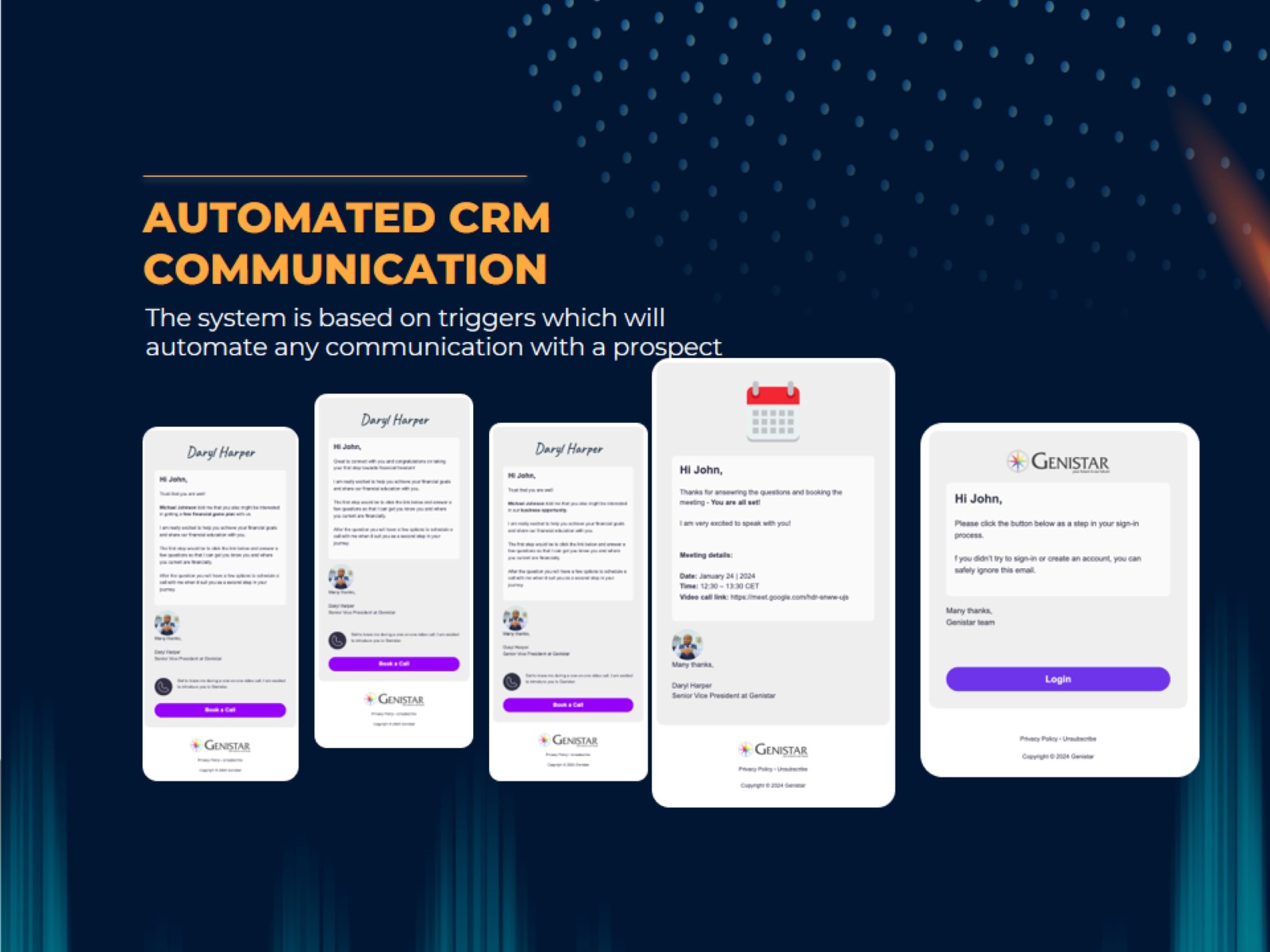 AUTOMATED CRM COMMUNICATION
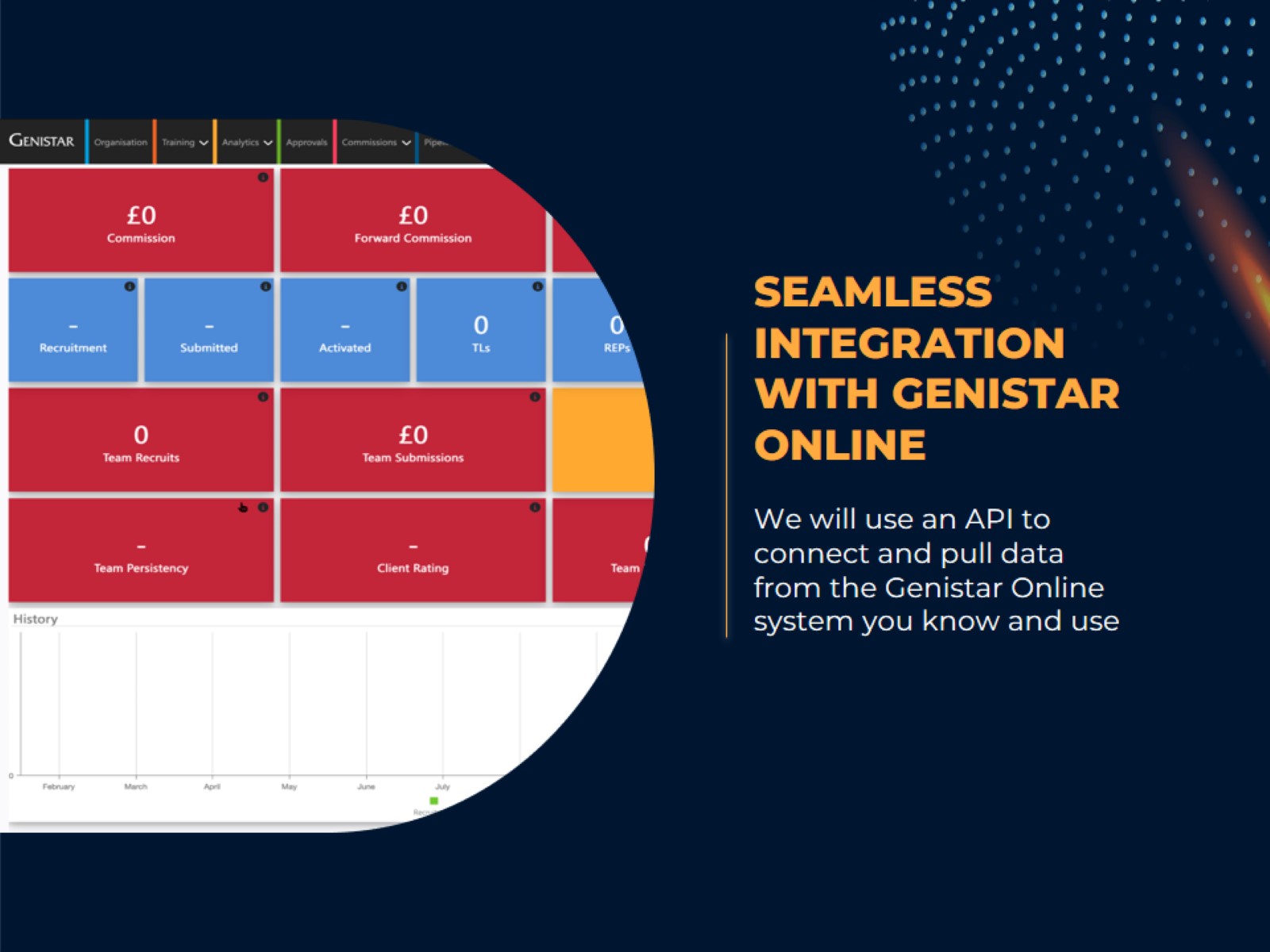 SEAMLESS INTEGRATION WITH GENISTAR ONLINE
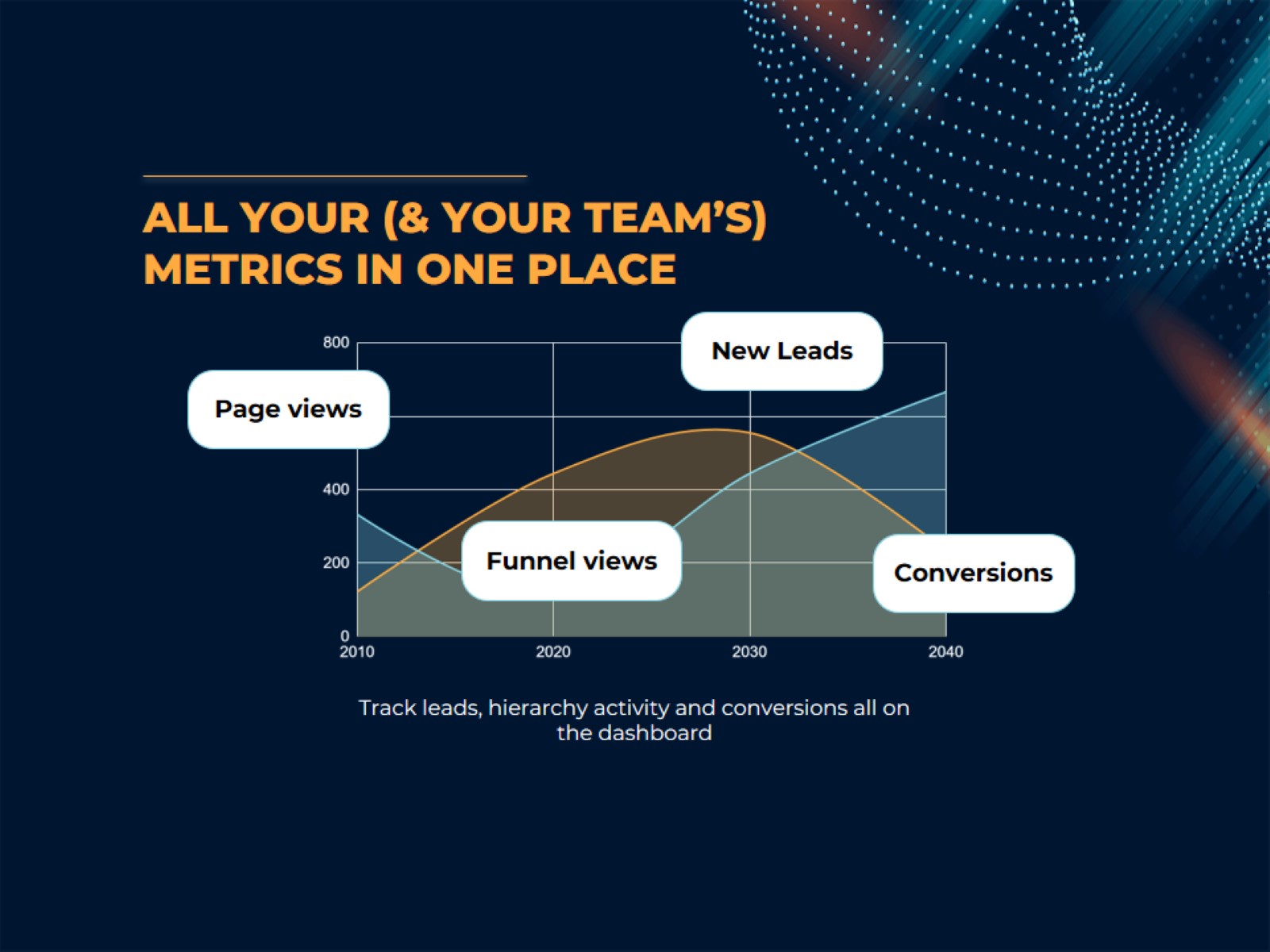 ALL YOUR (& YOUR TEAM’S)
METRICS IN ONE PLACE
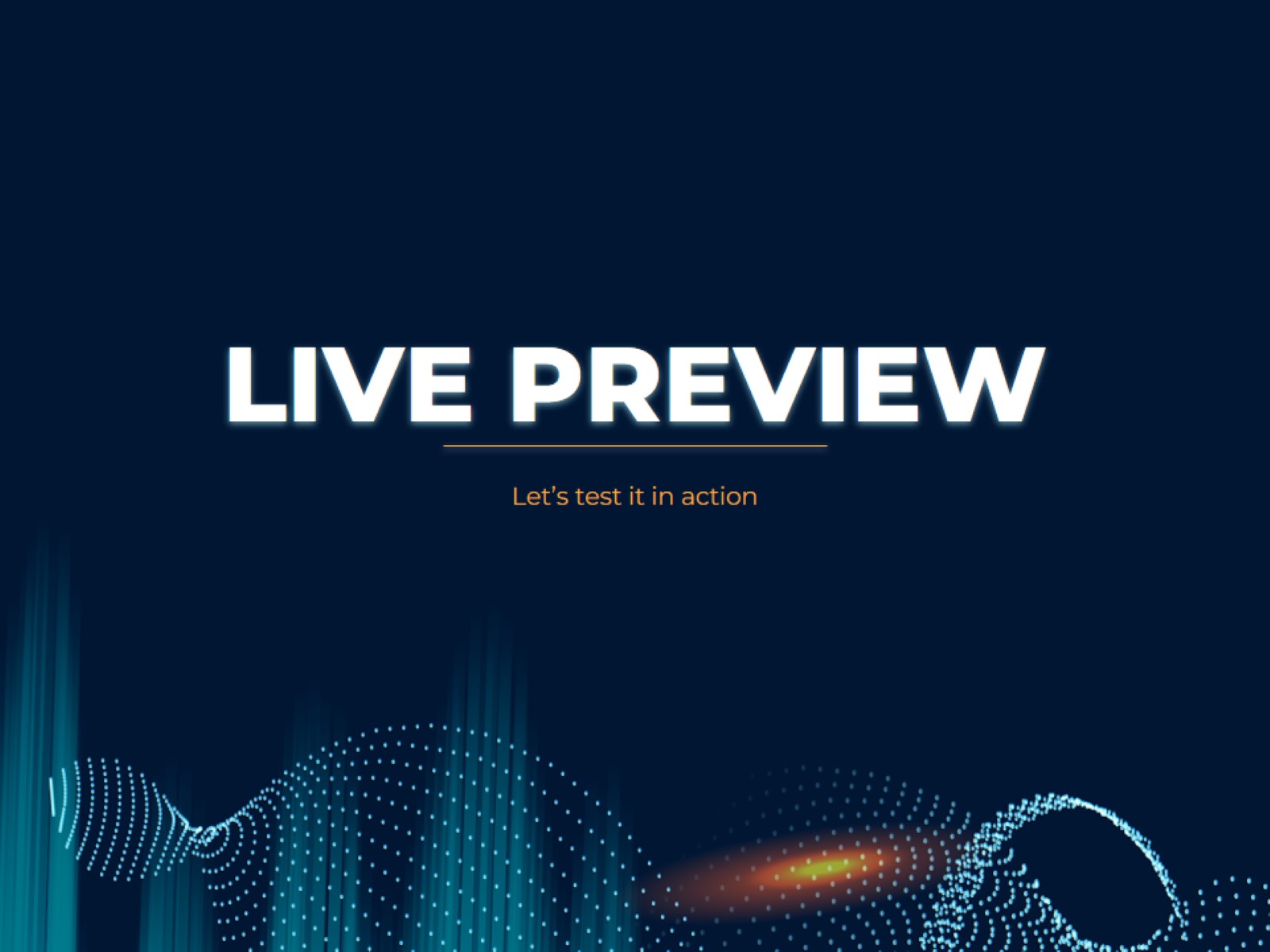 LIVE PREVIEW
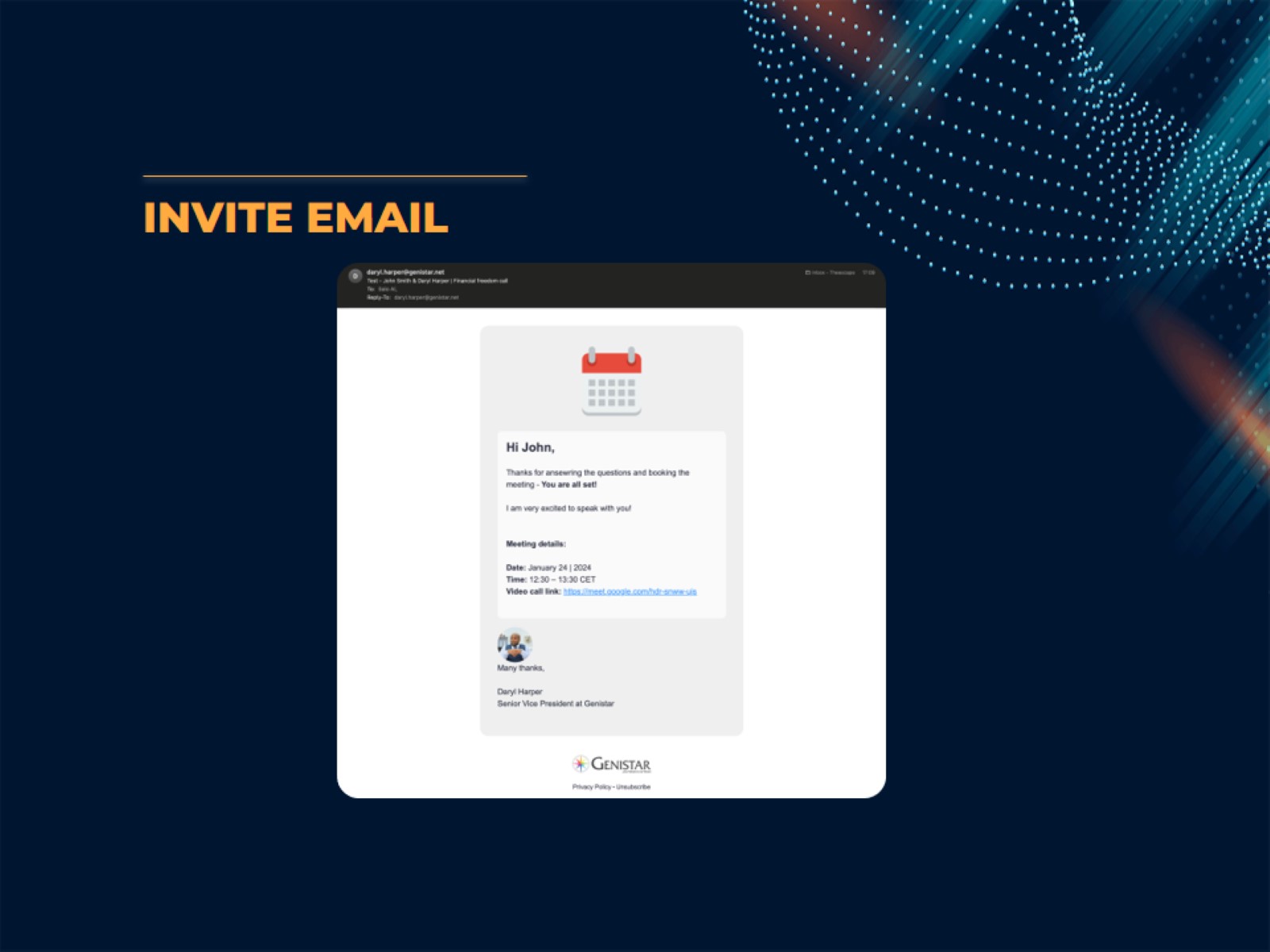 INVITE EMAIL
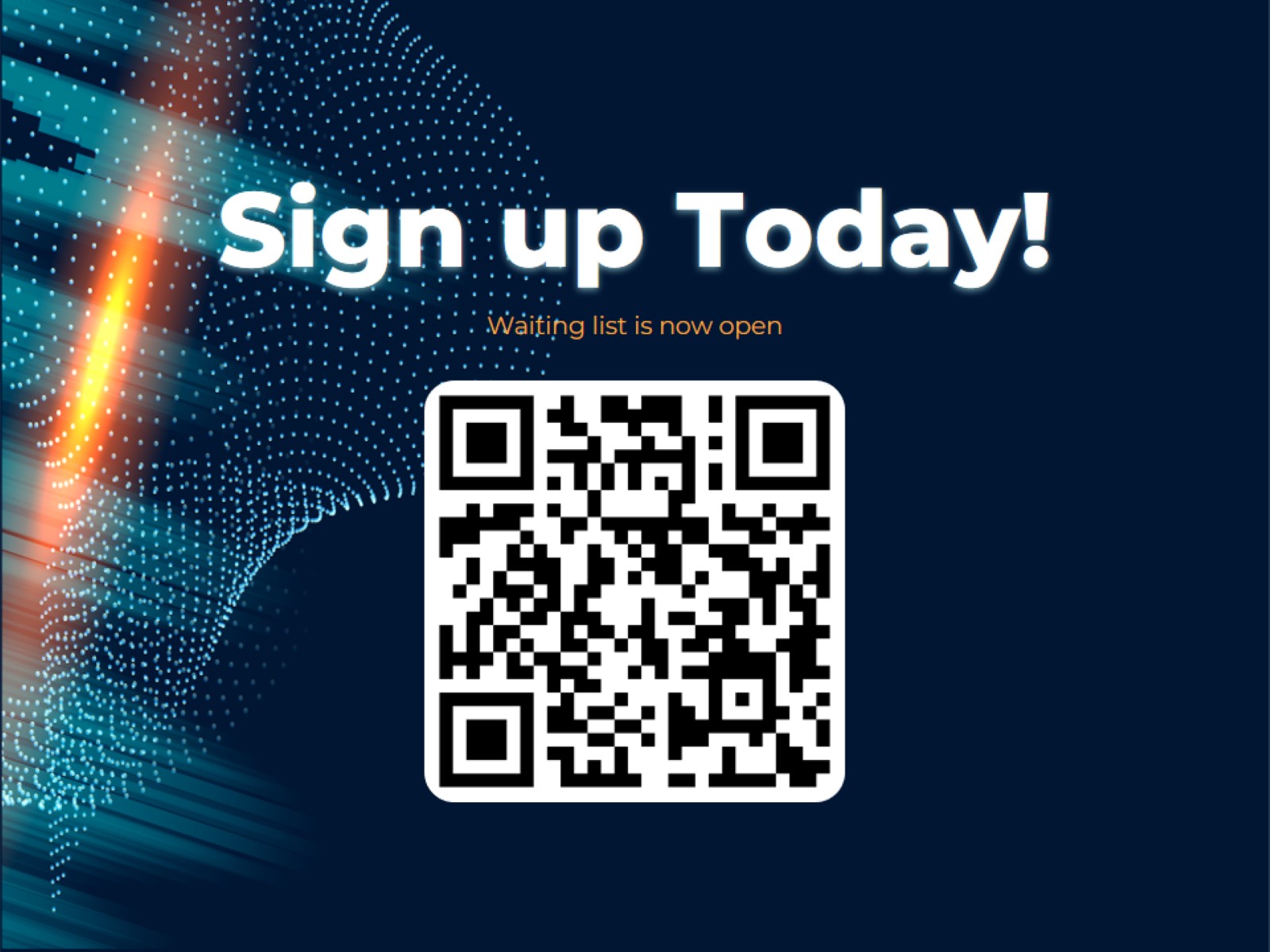 Sign up Today!
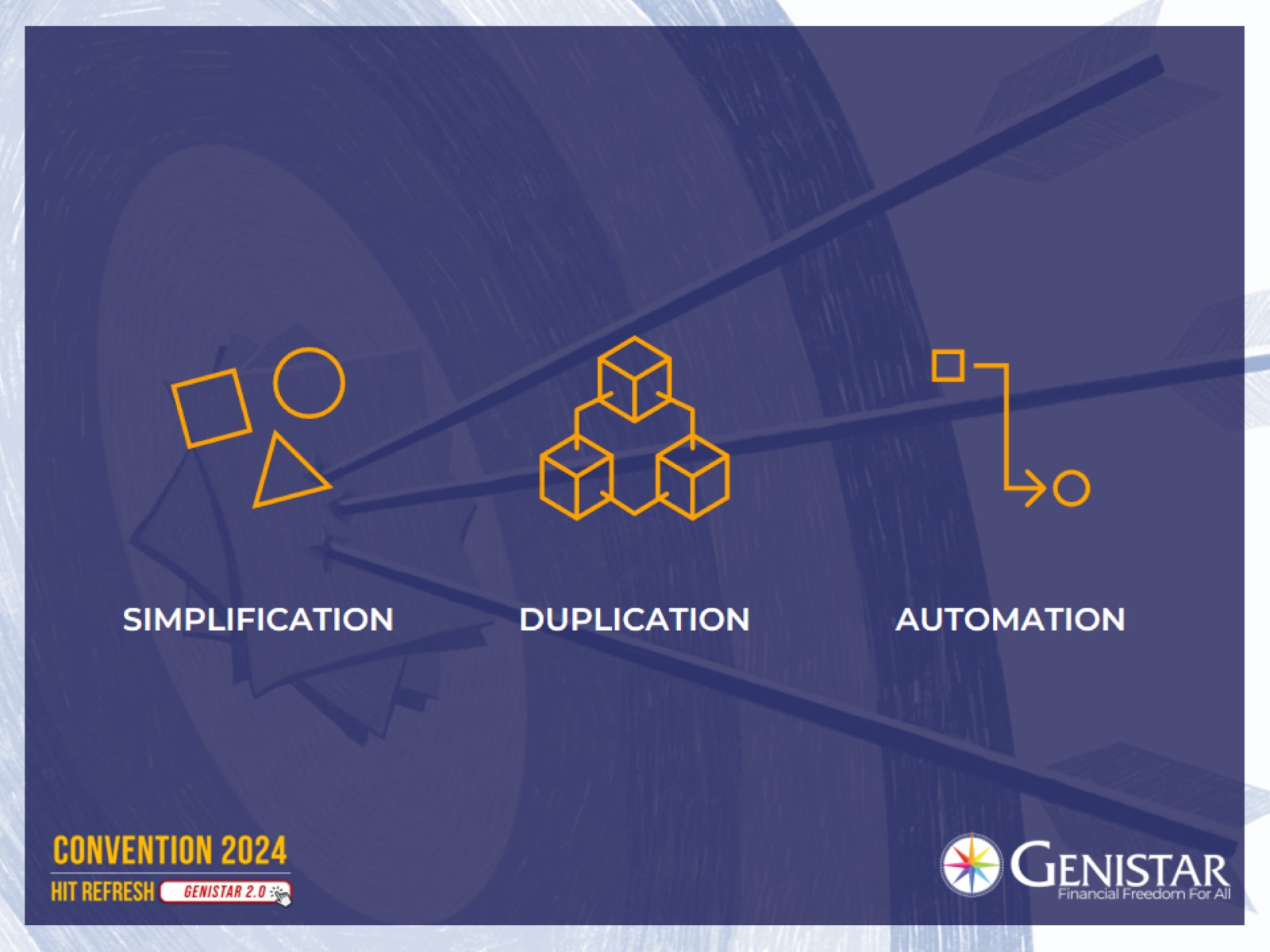 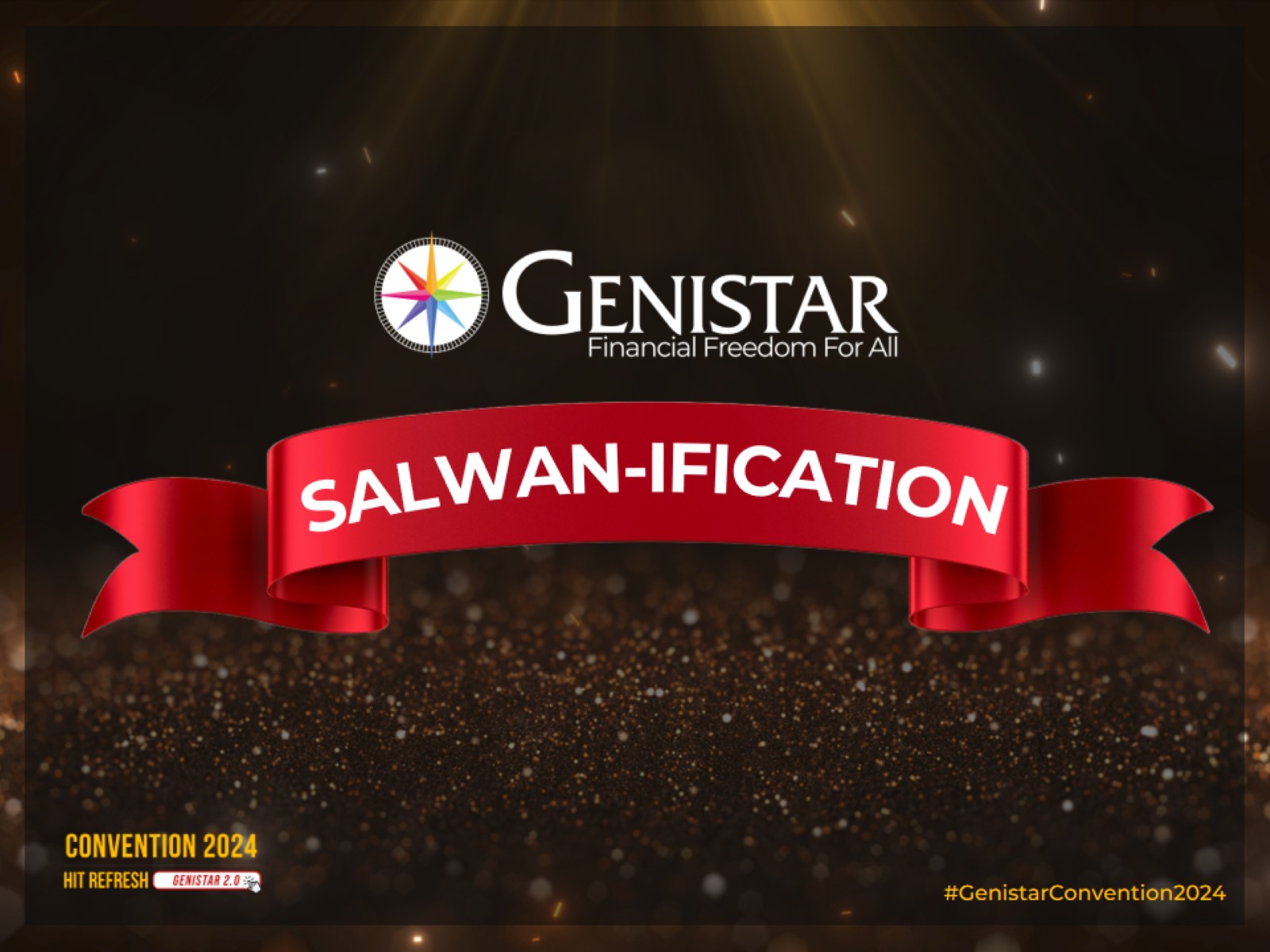 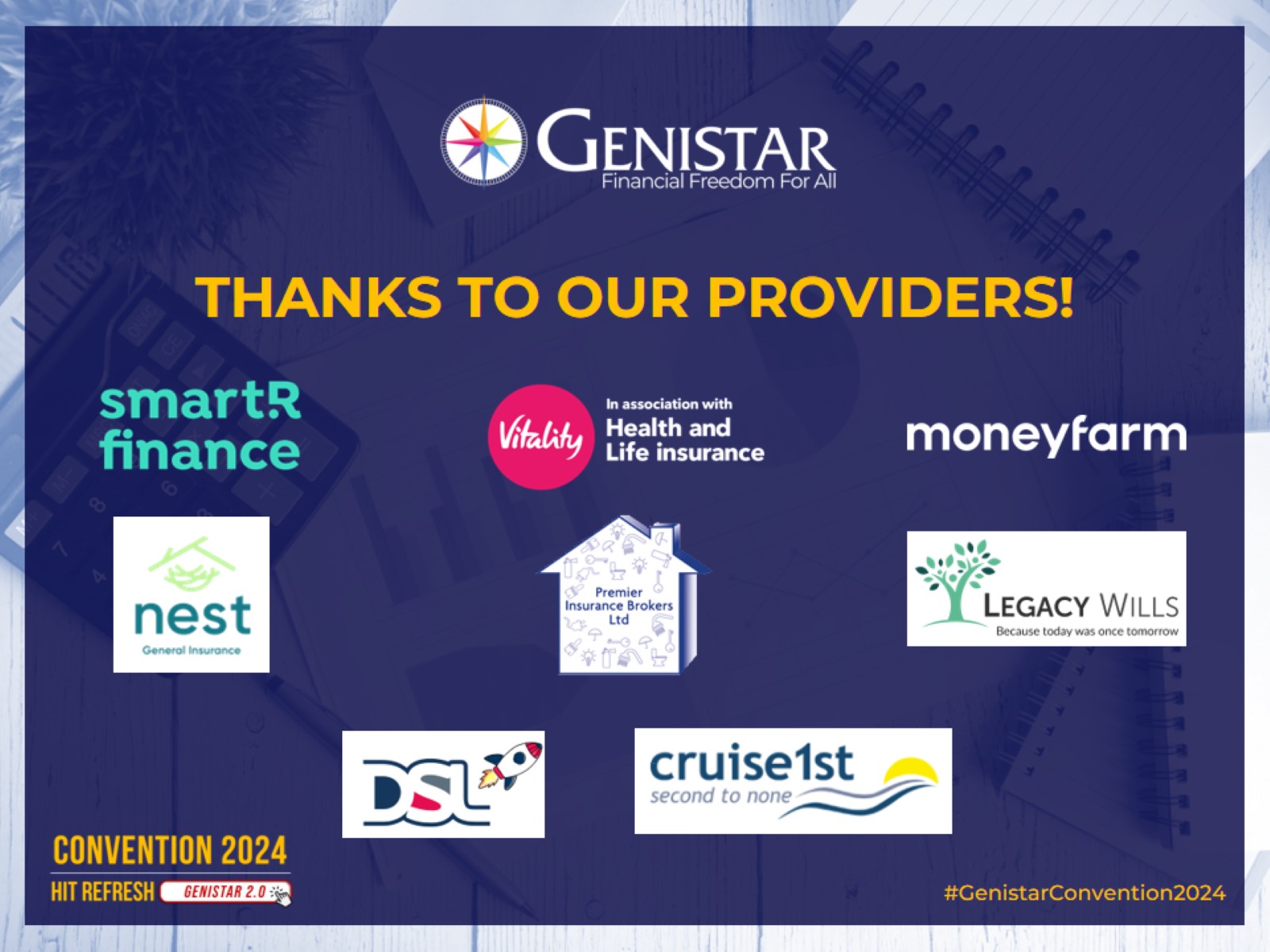 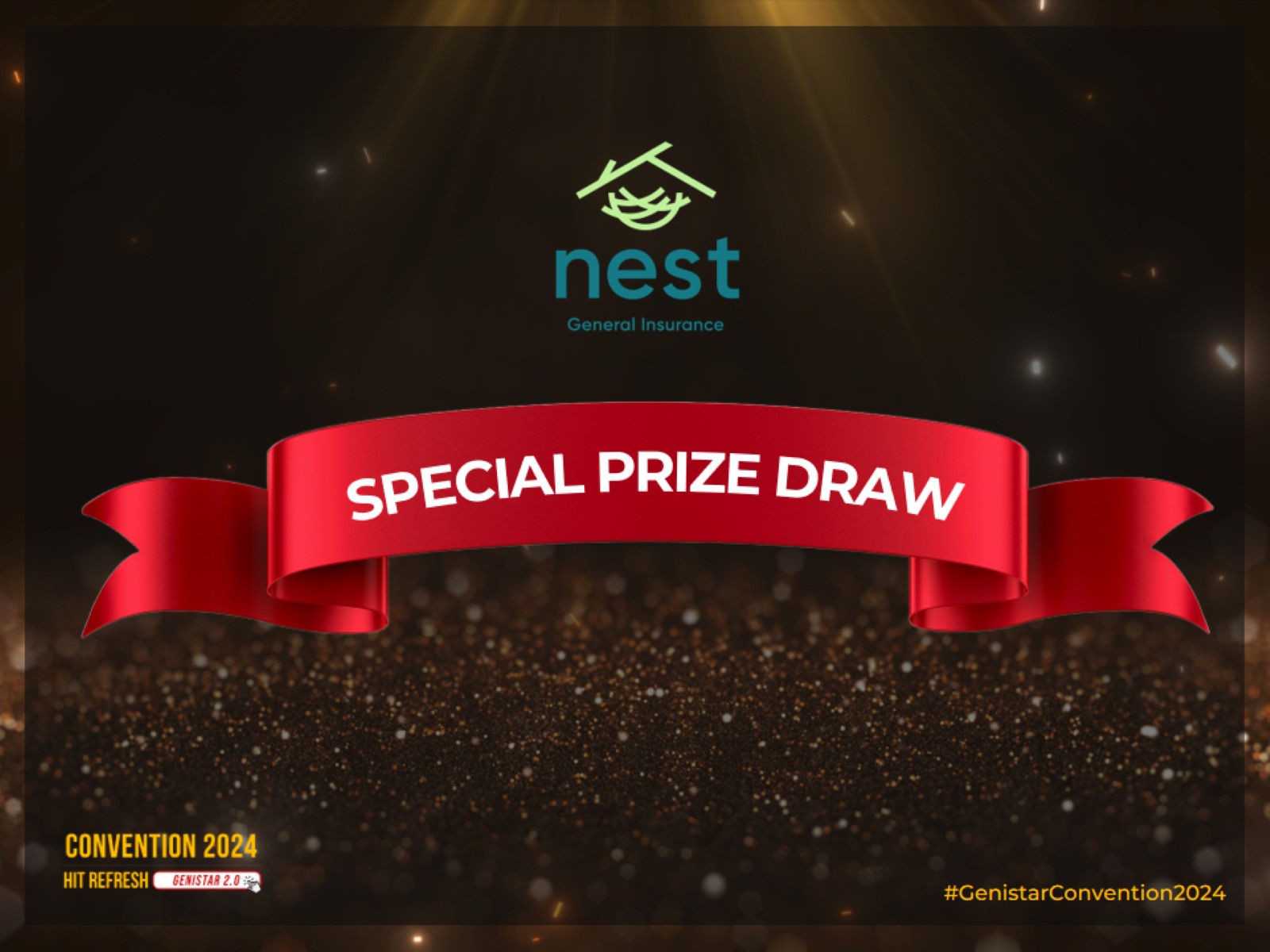 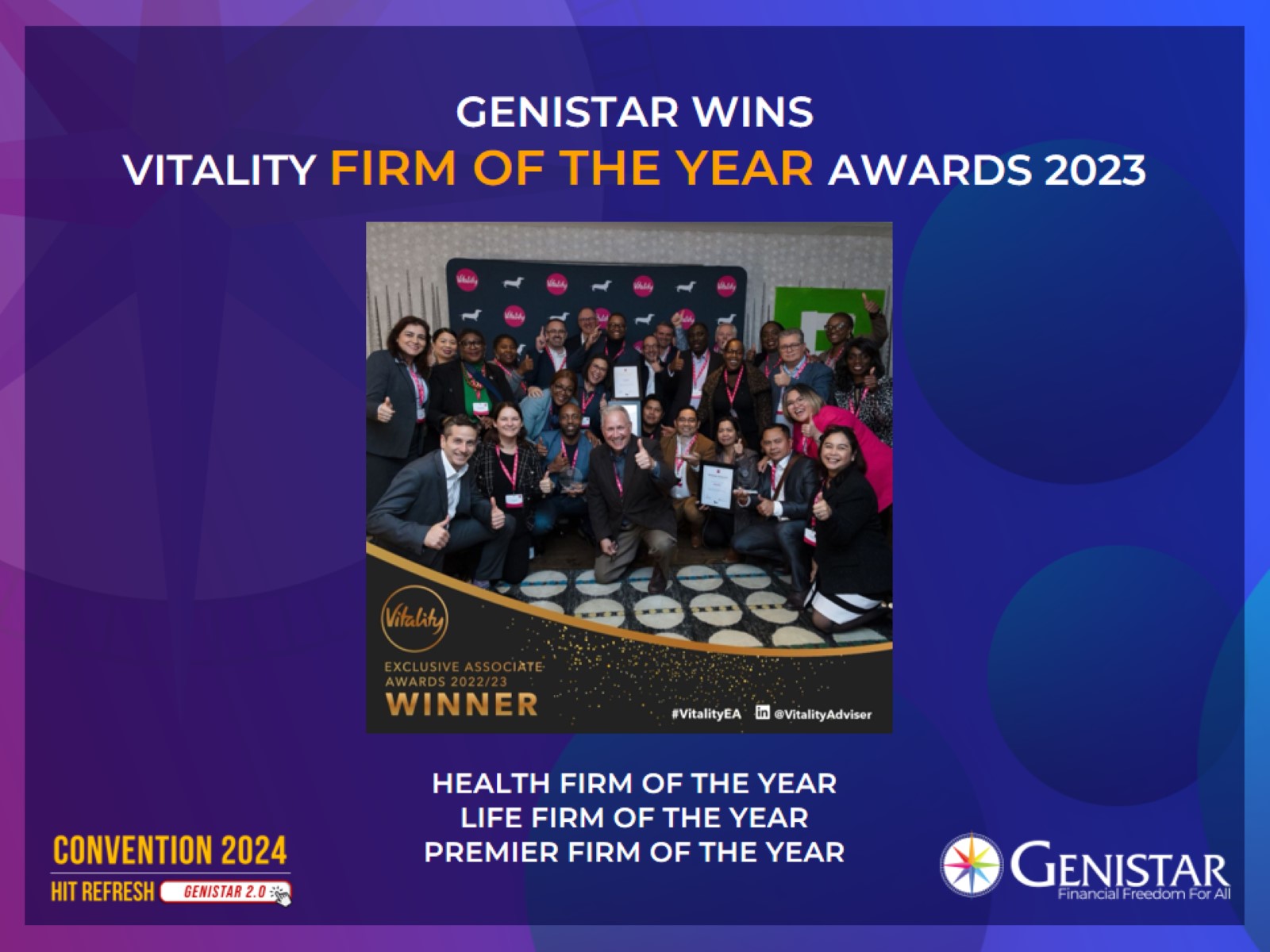 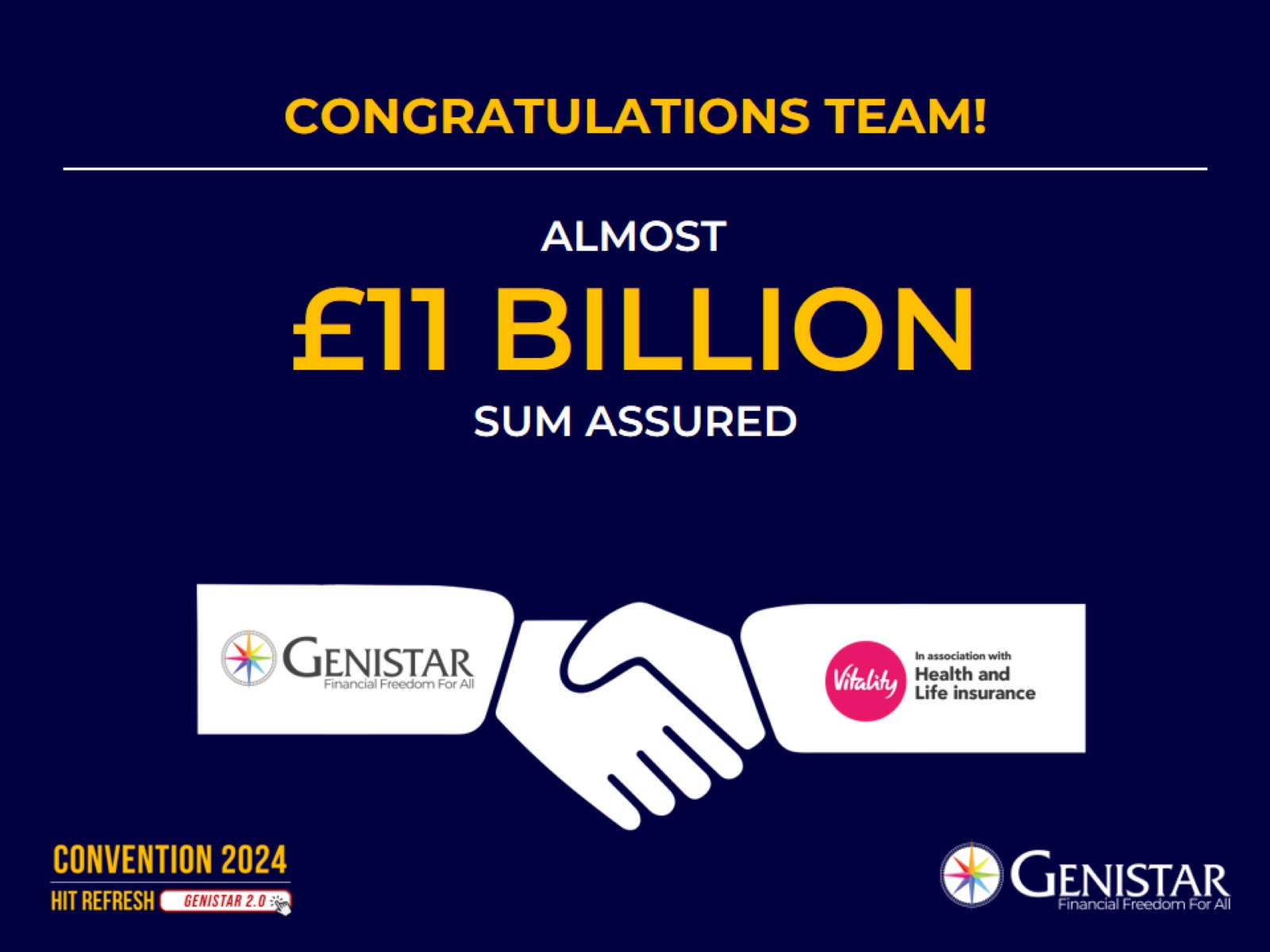 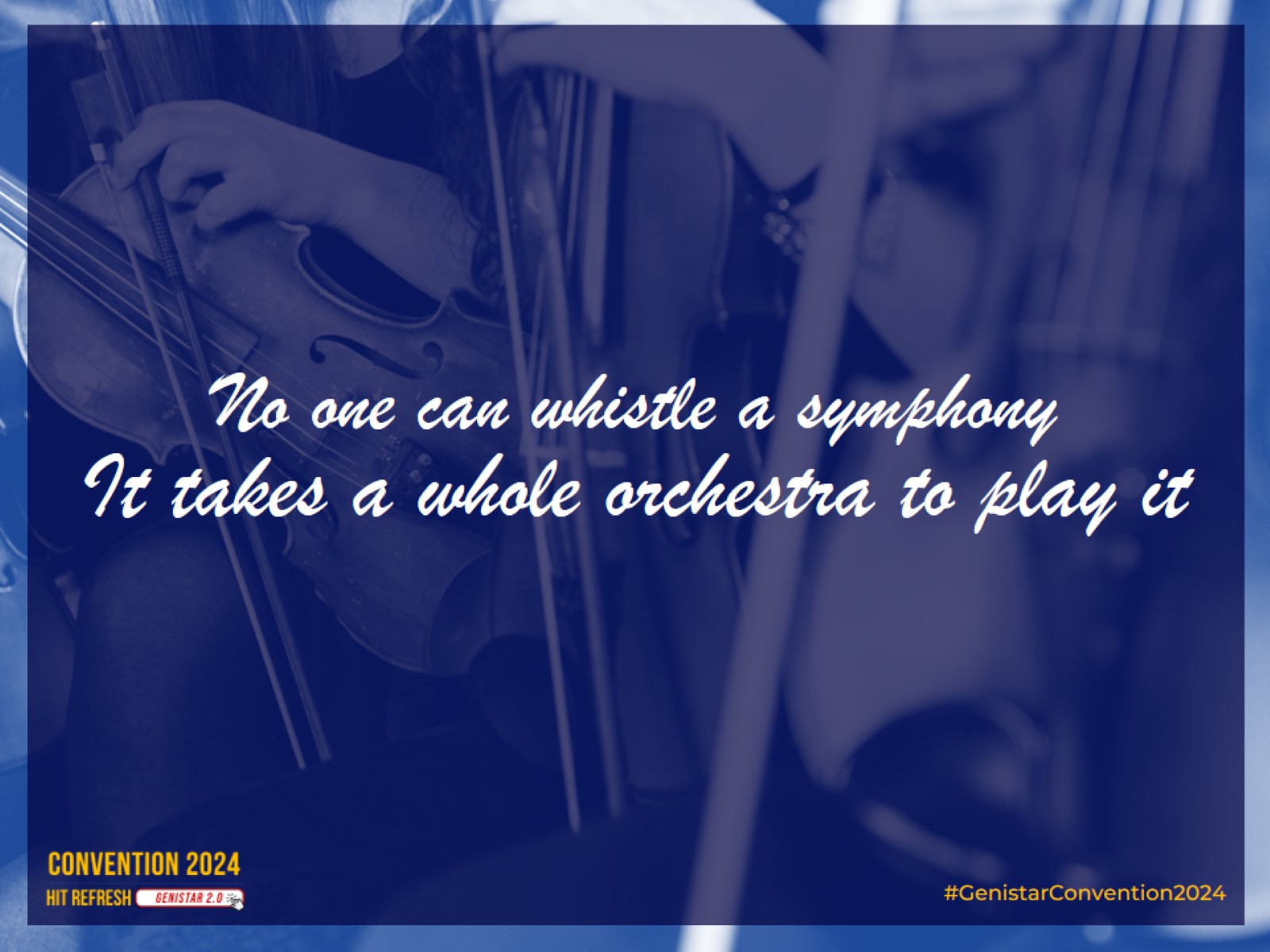 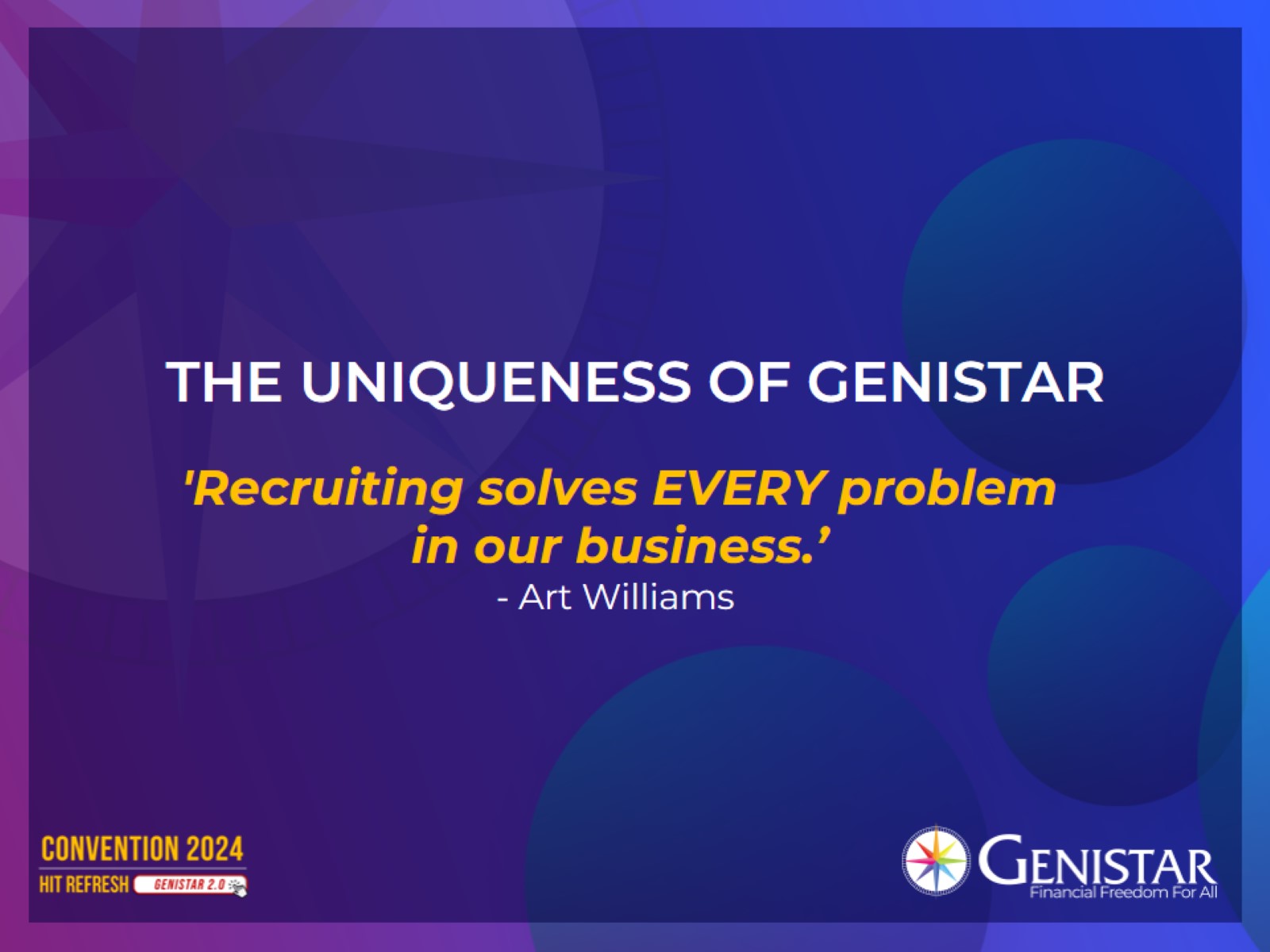 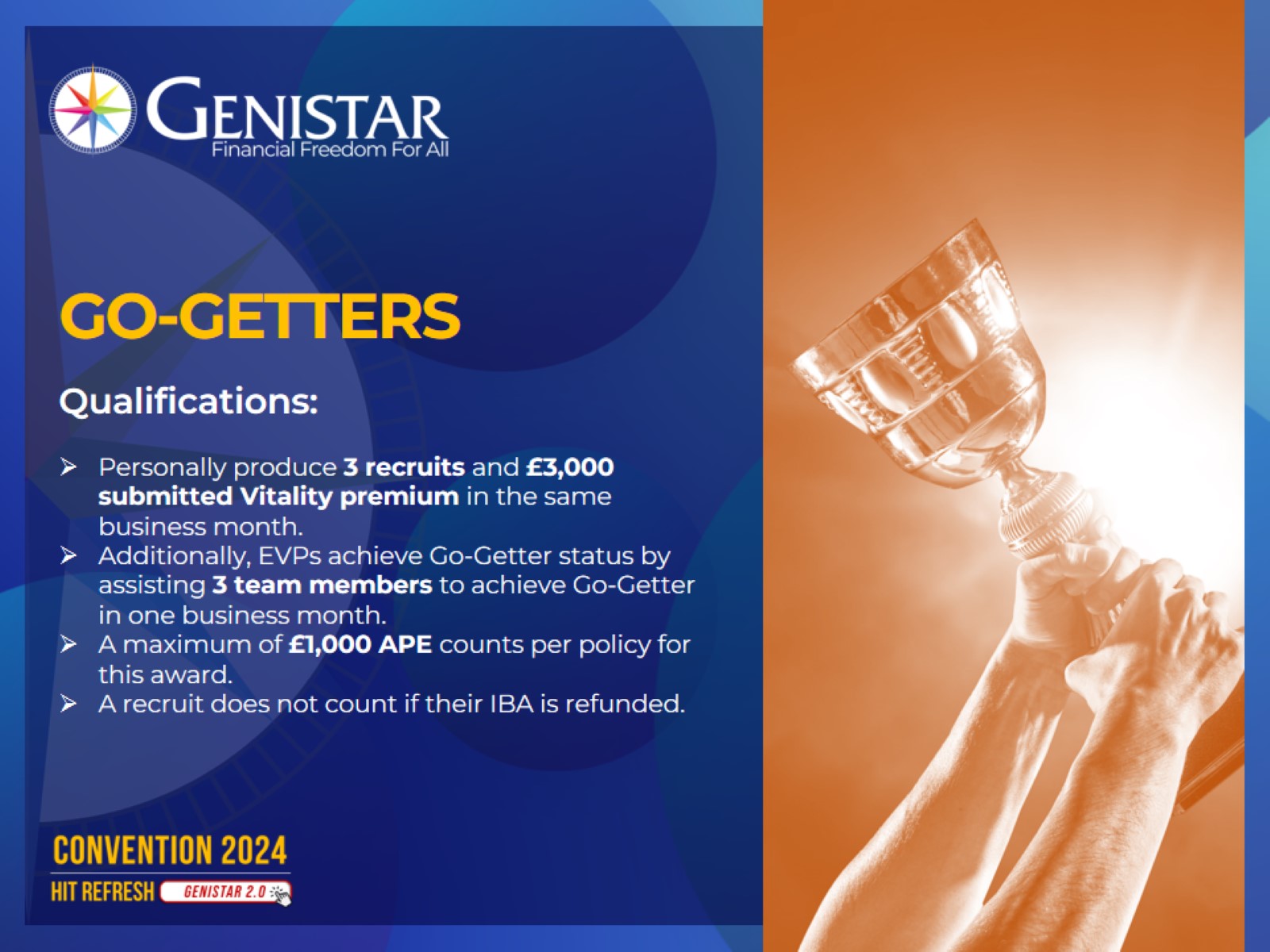 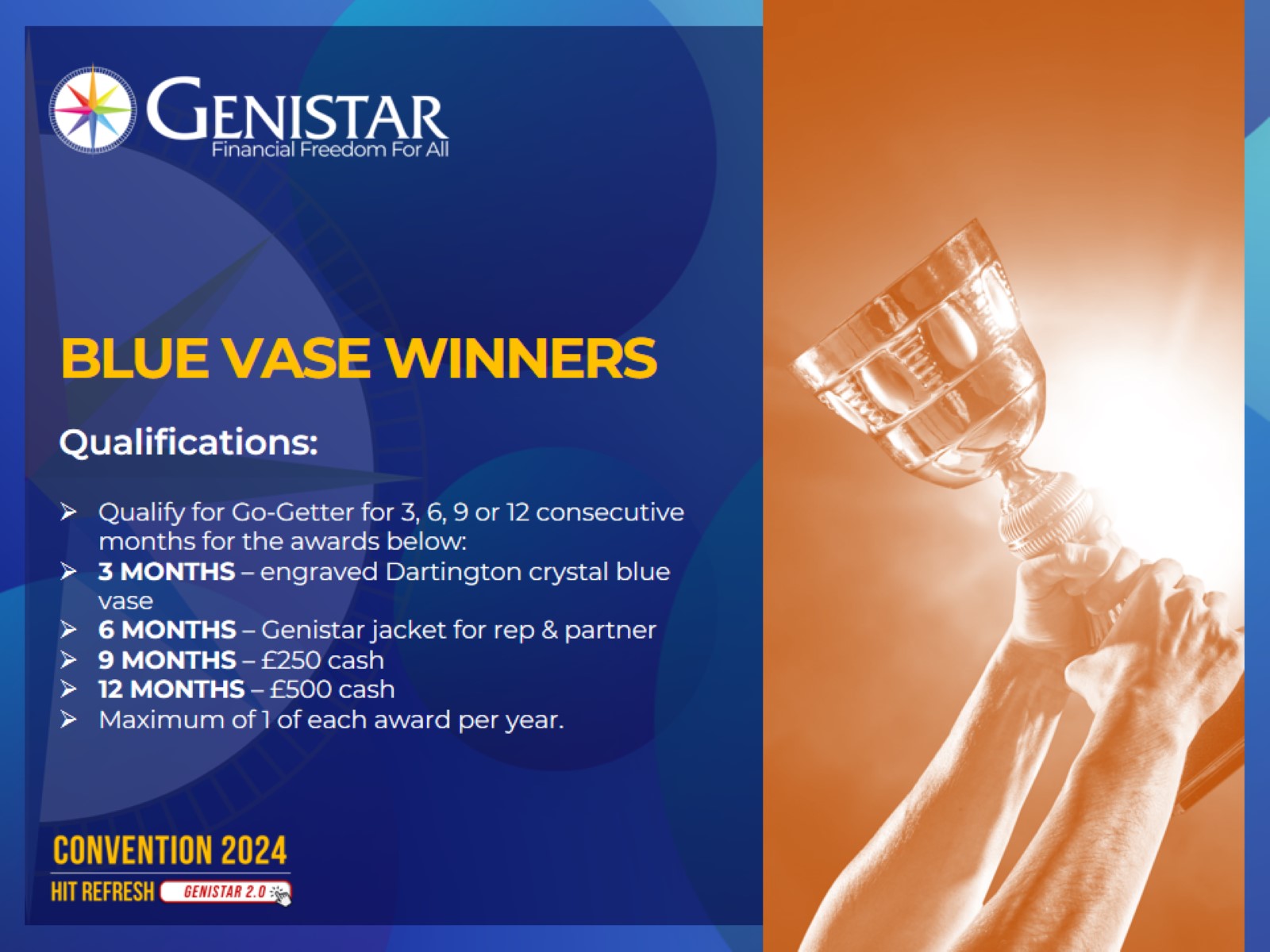 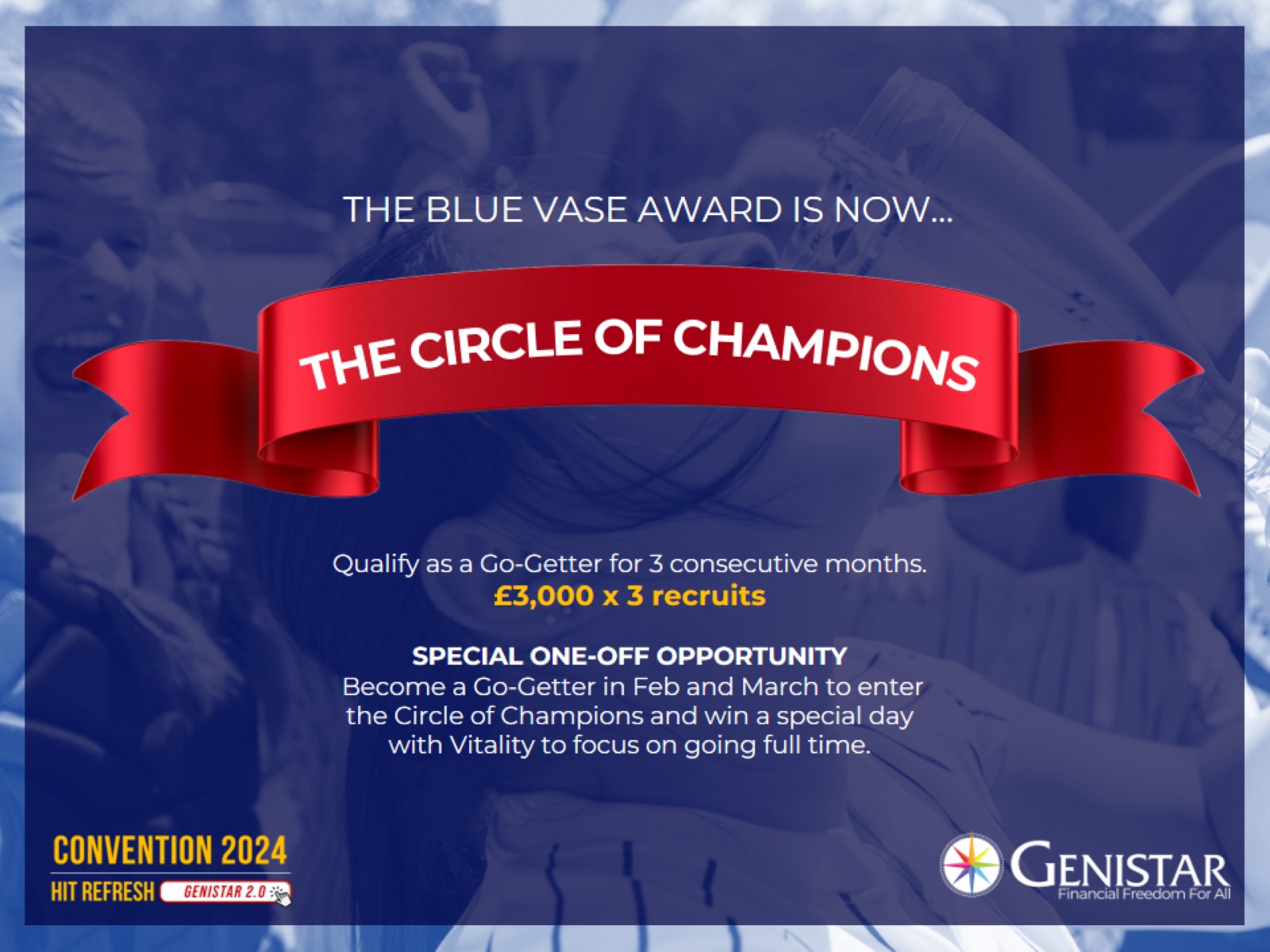 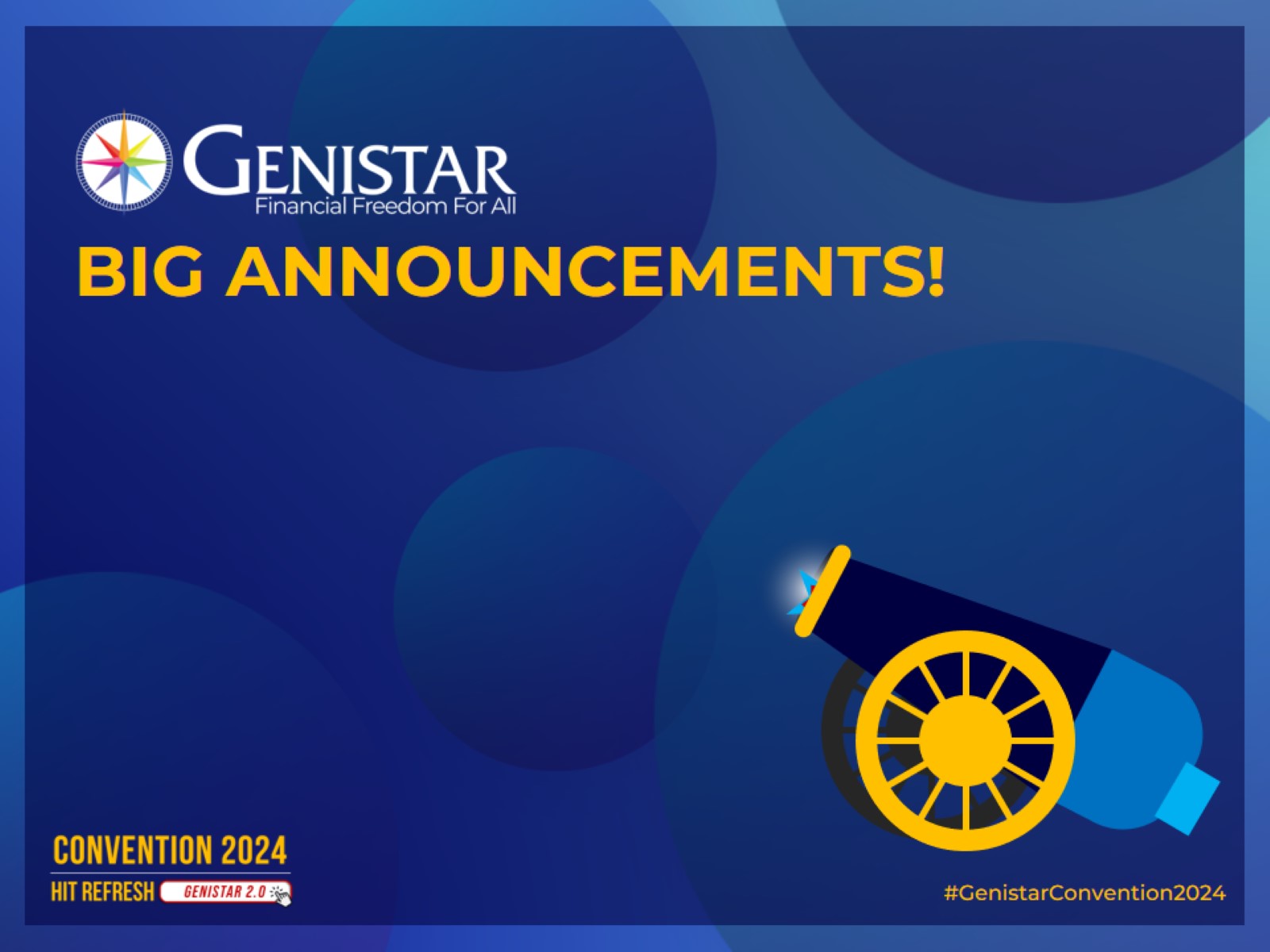 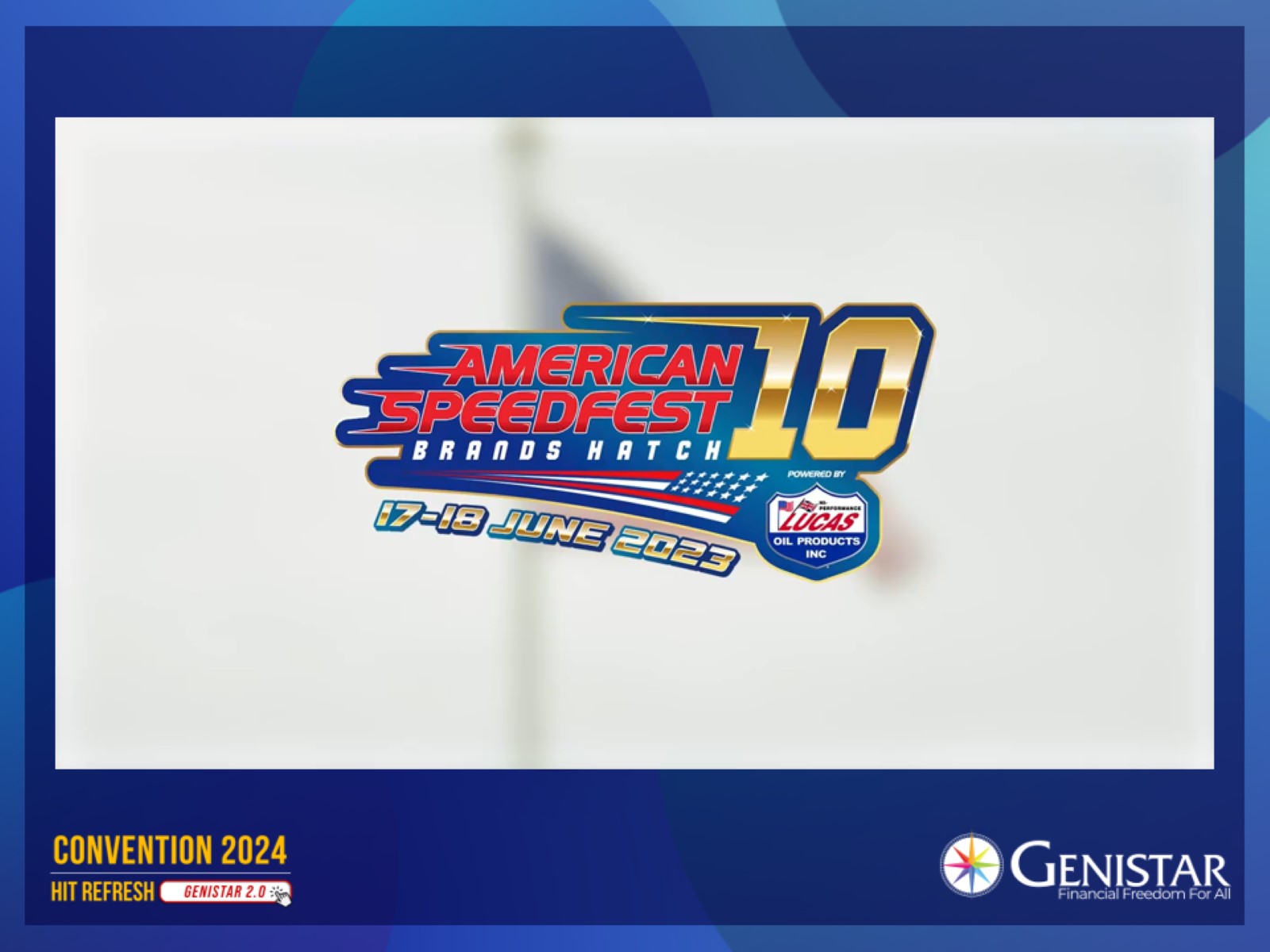 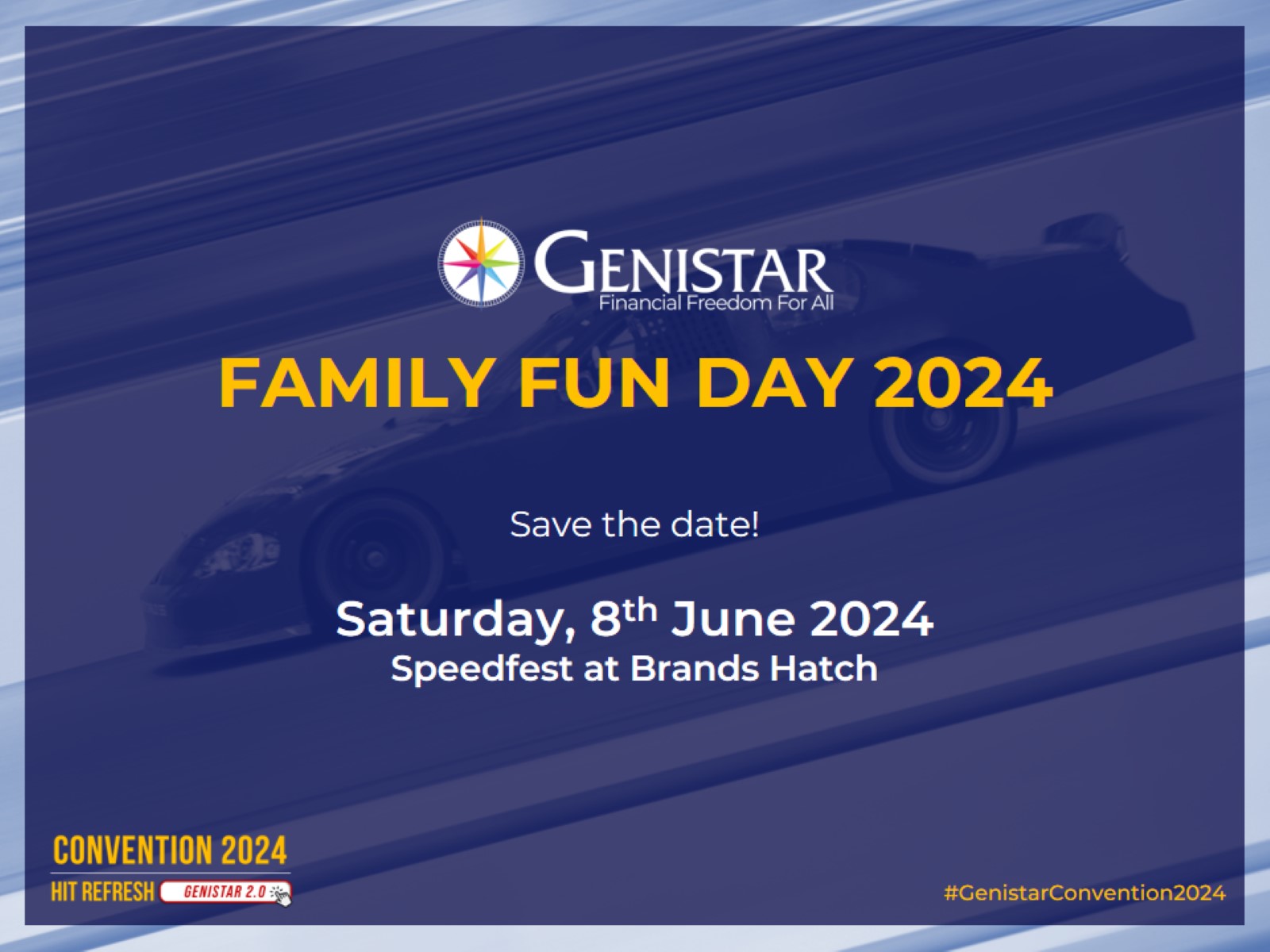 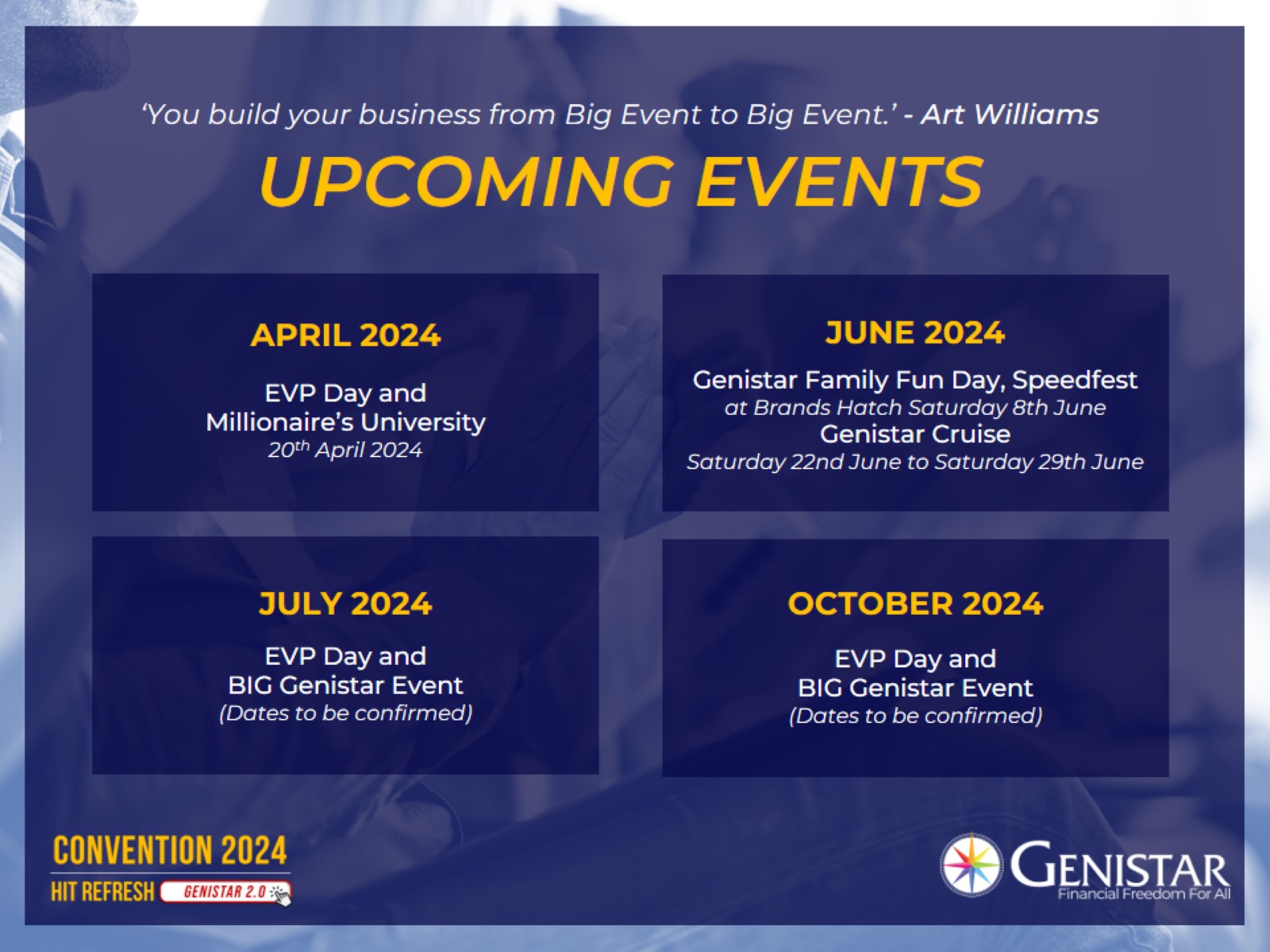 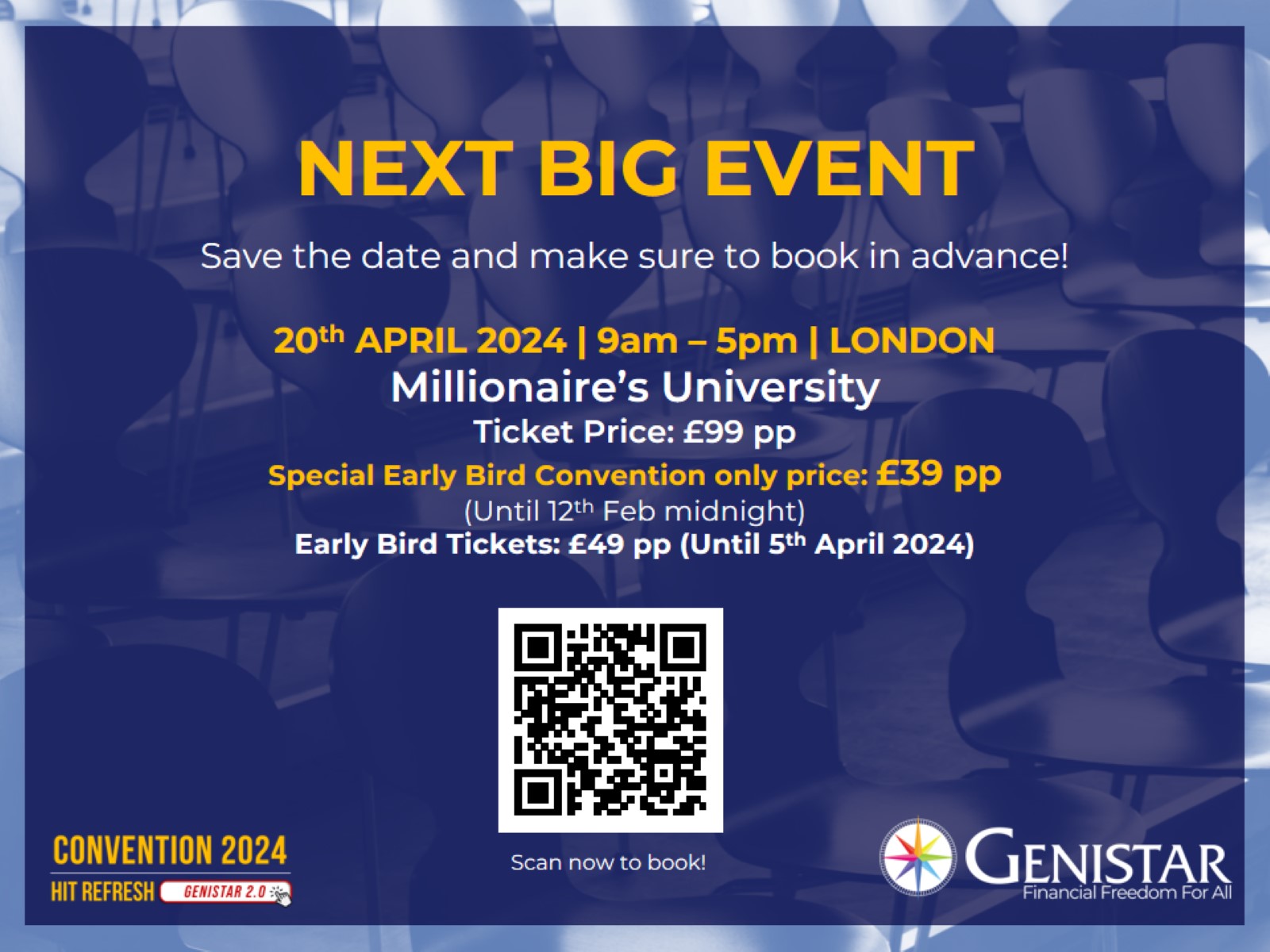 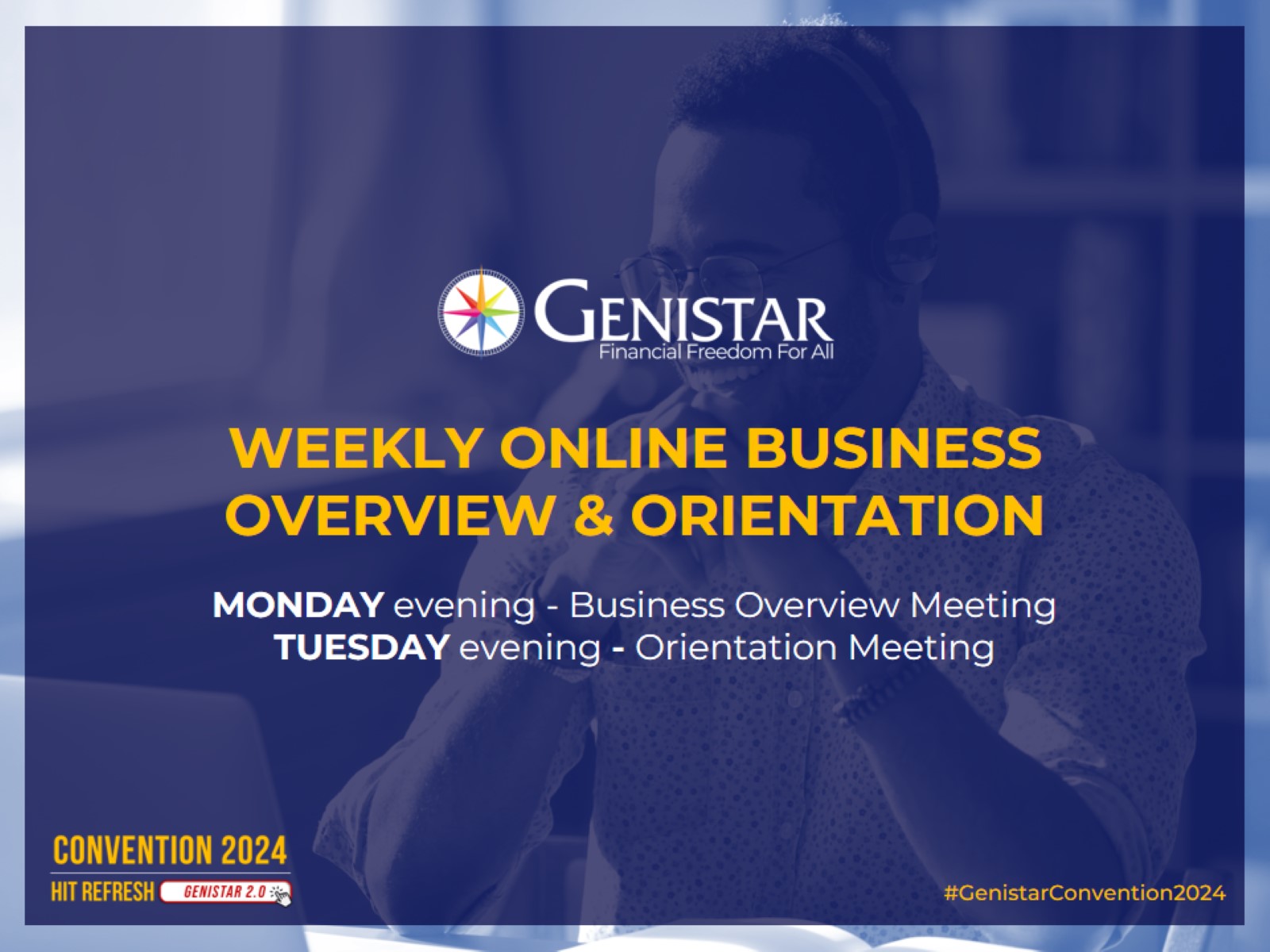 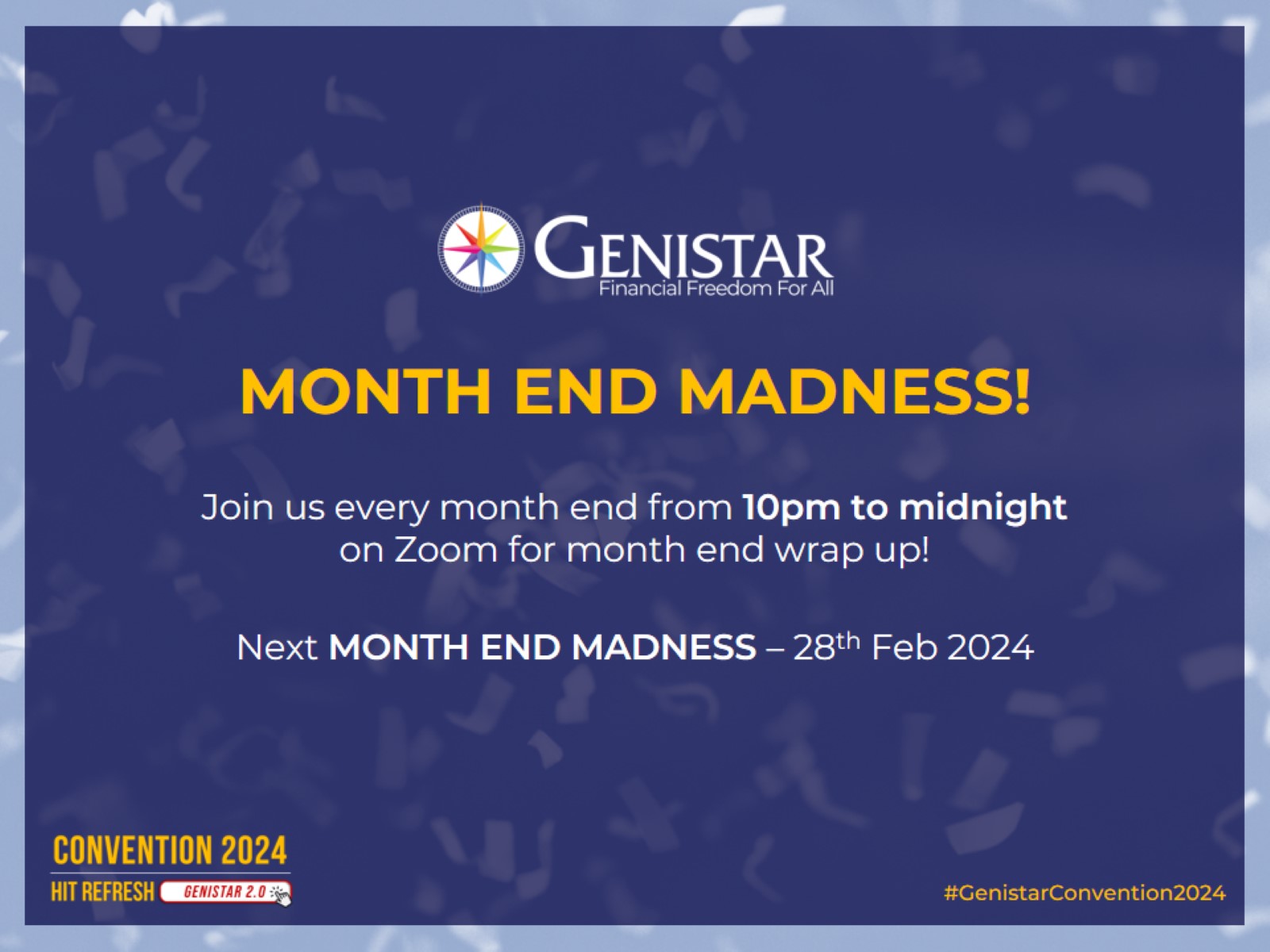 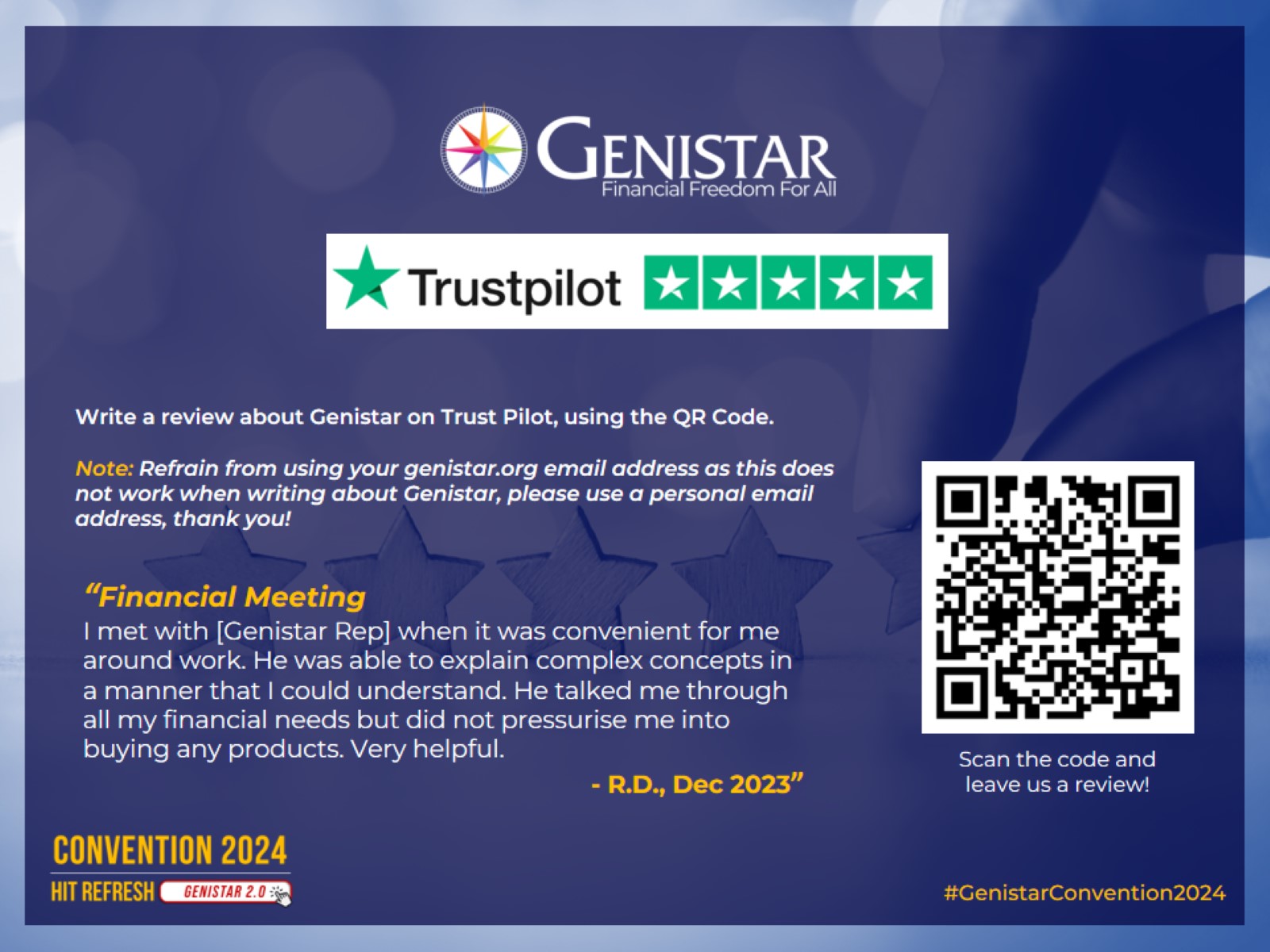 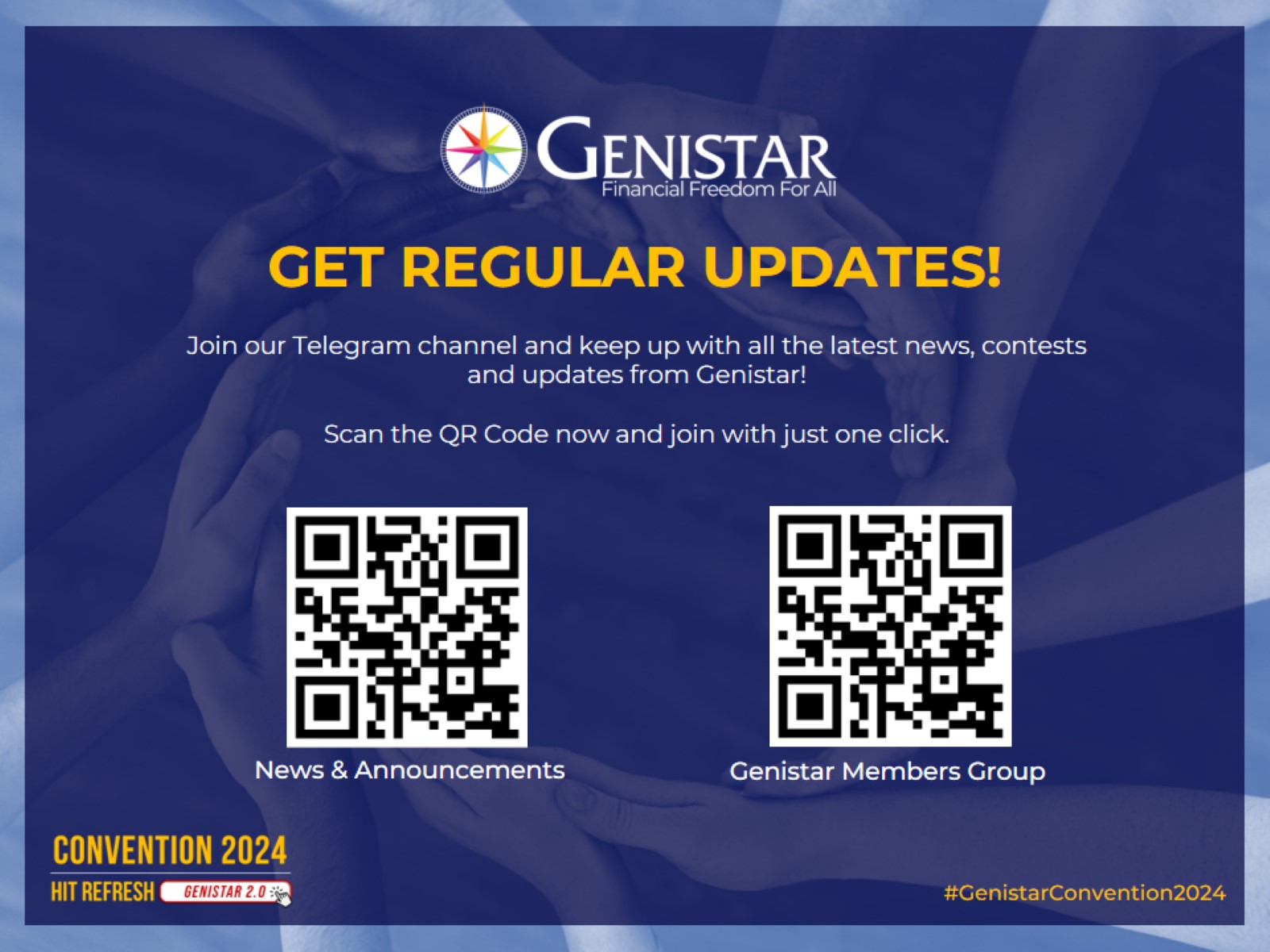 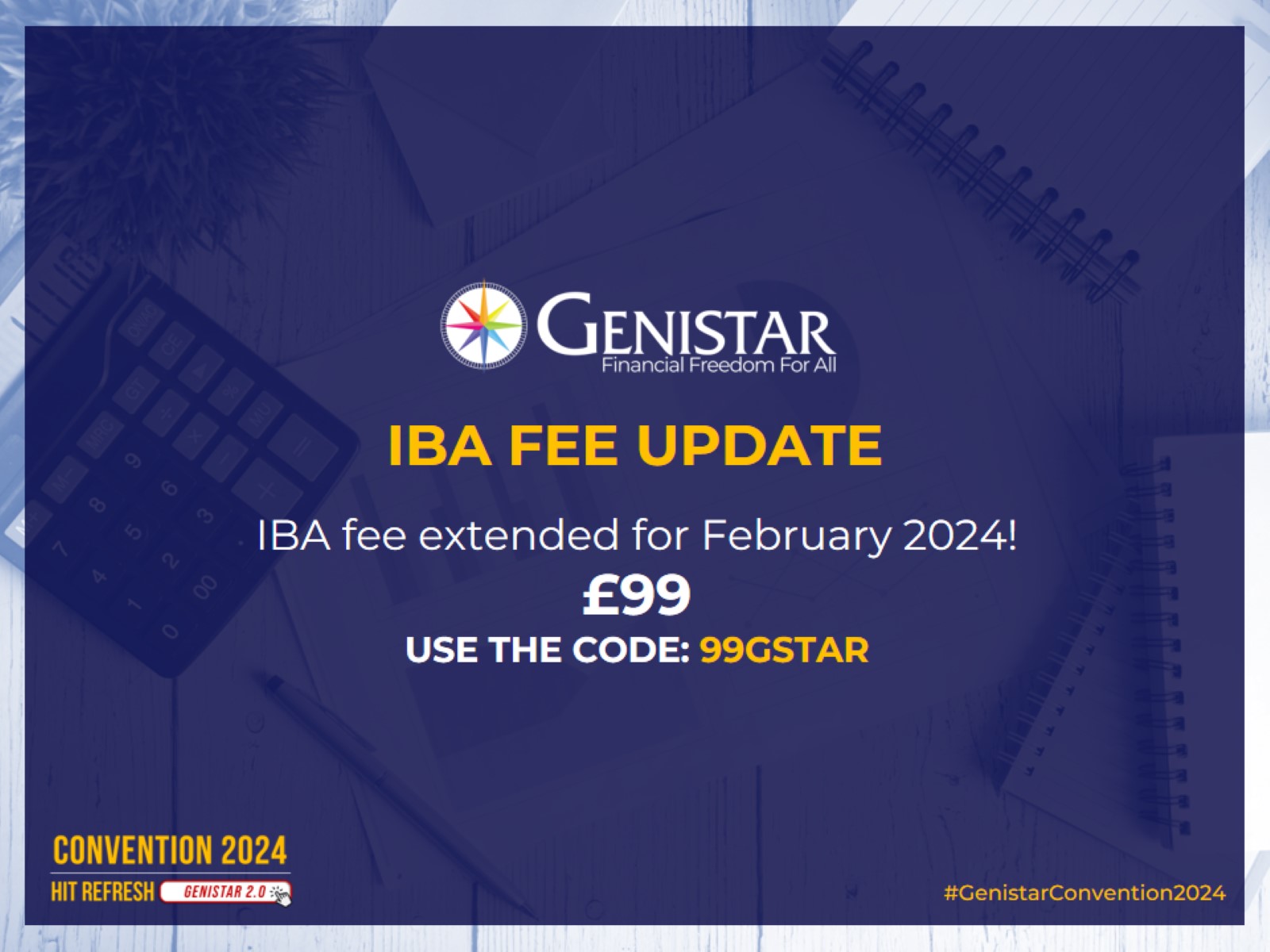 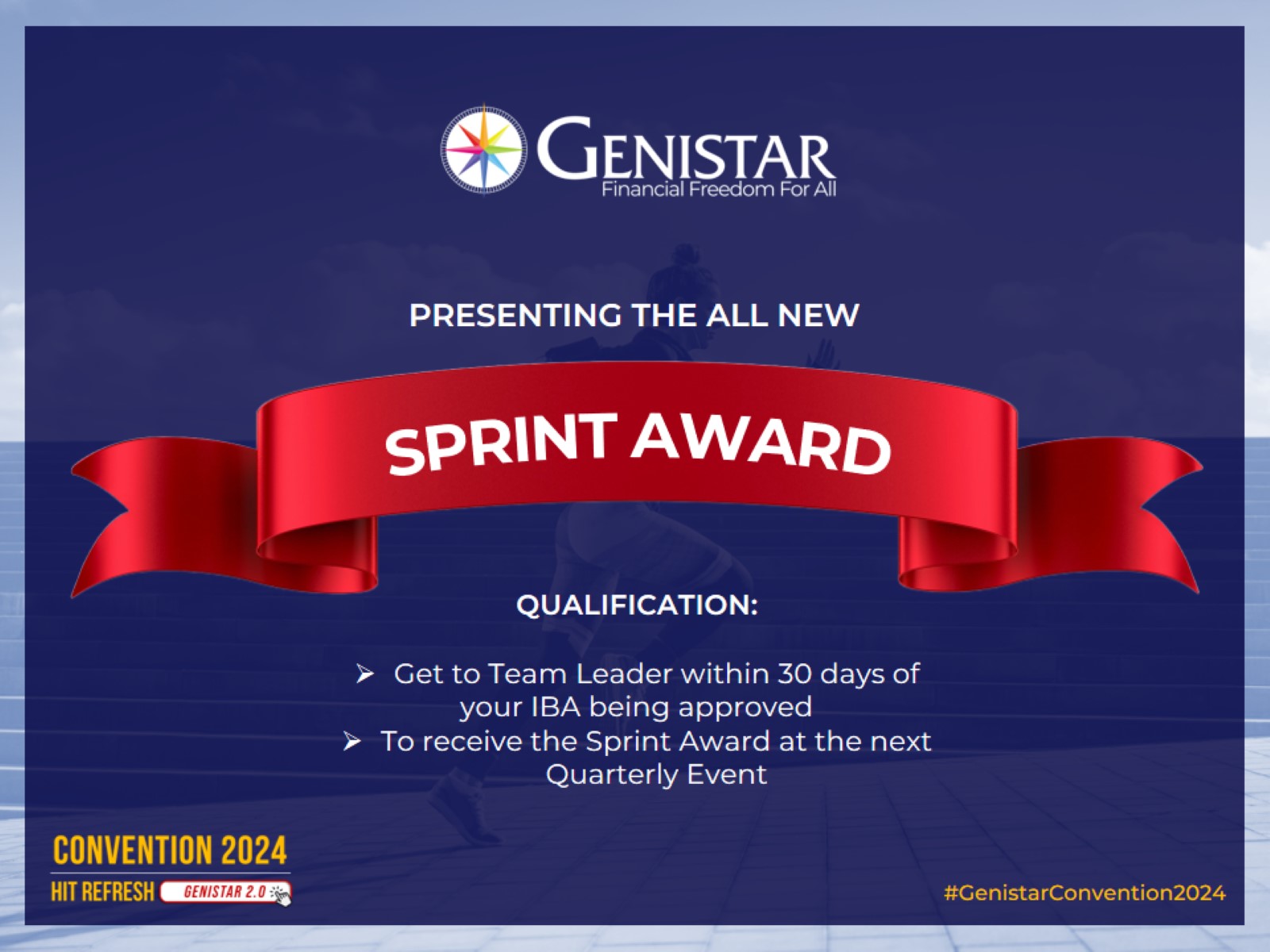 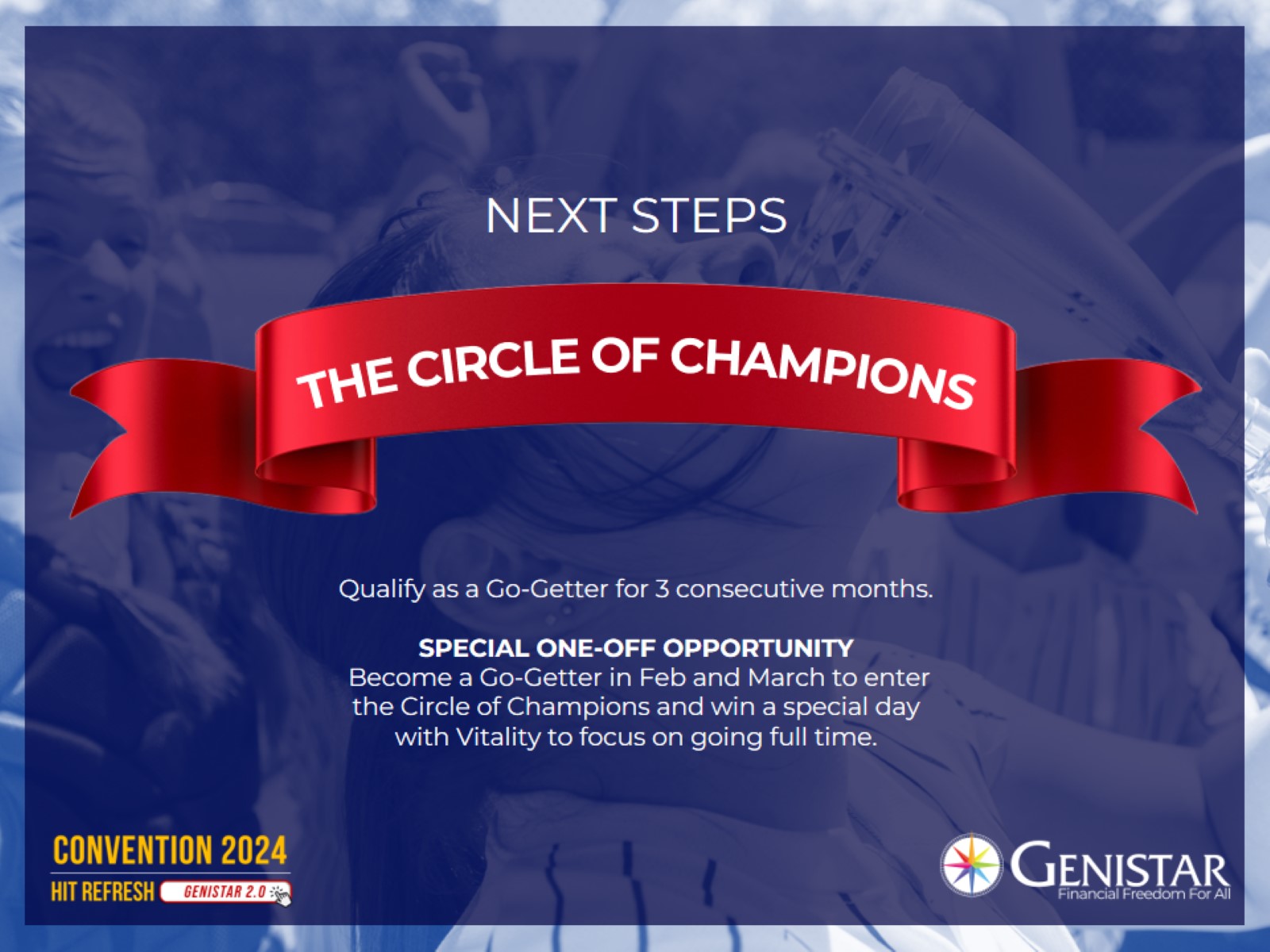 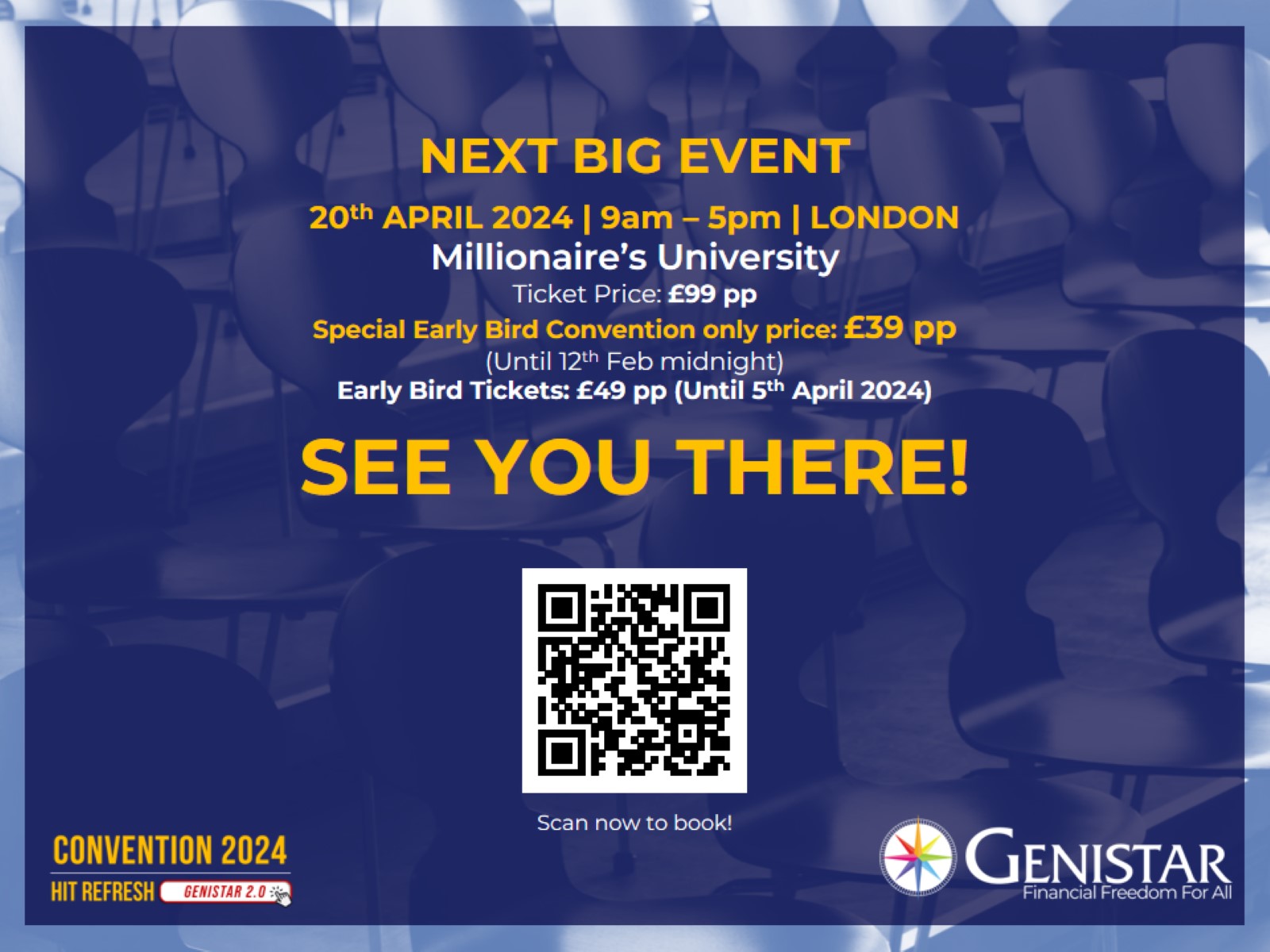